Муниципальное дошкольное образовательное учреждение детский сад «Колосок»Физкультурный уголок(старшая разновозрастная группа)
Воспитатель: Ткаченко Н.В.

с.Лебяжье
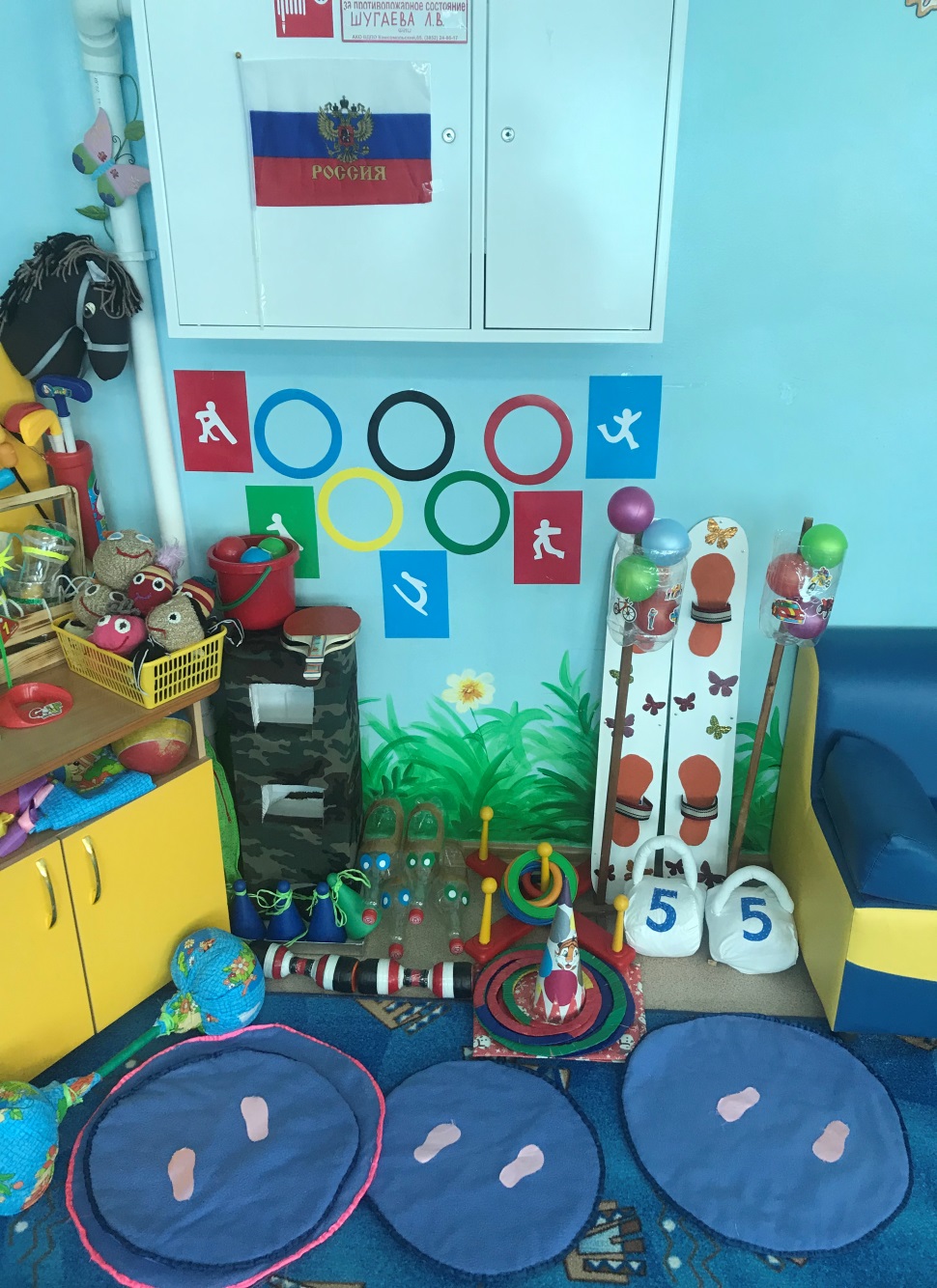 Атрибуты для подвижных игр
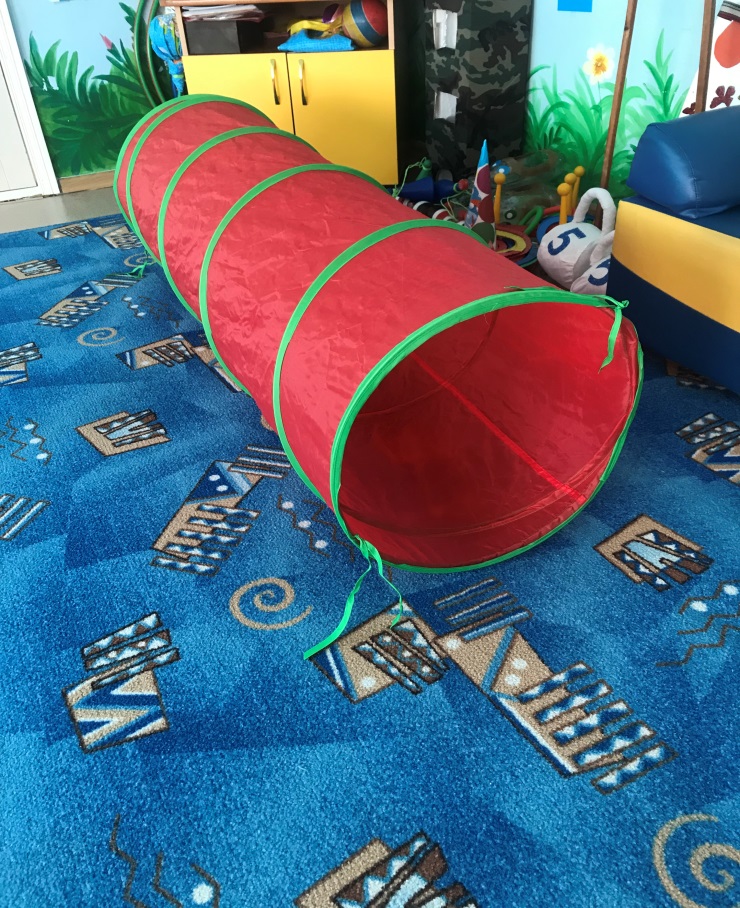 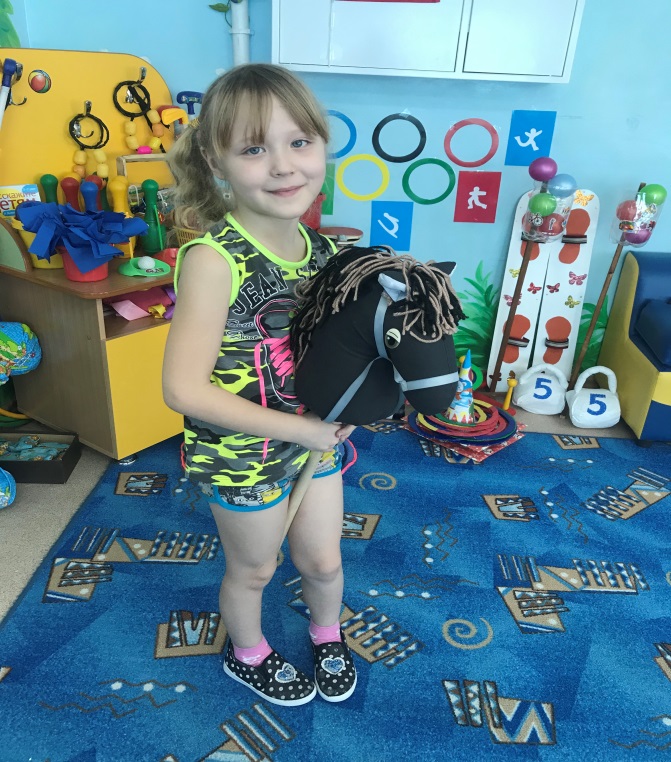 Игры с прыжками
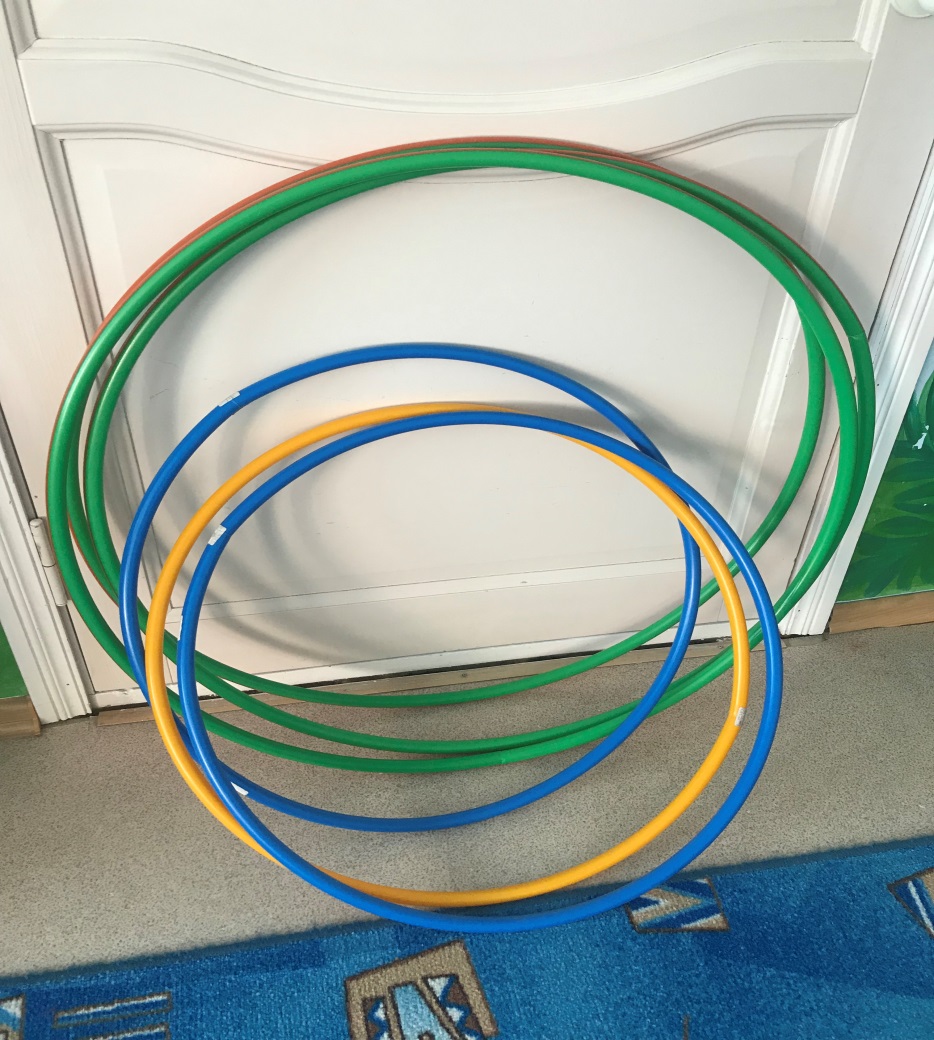 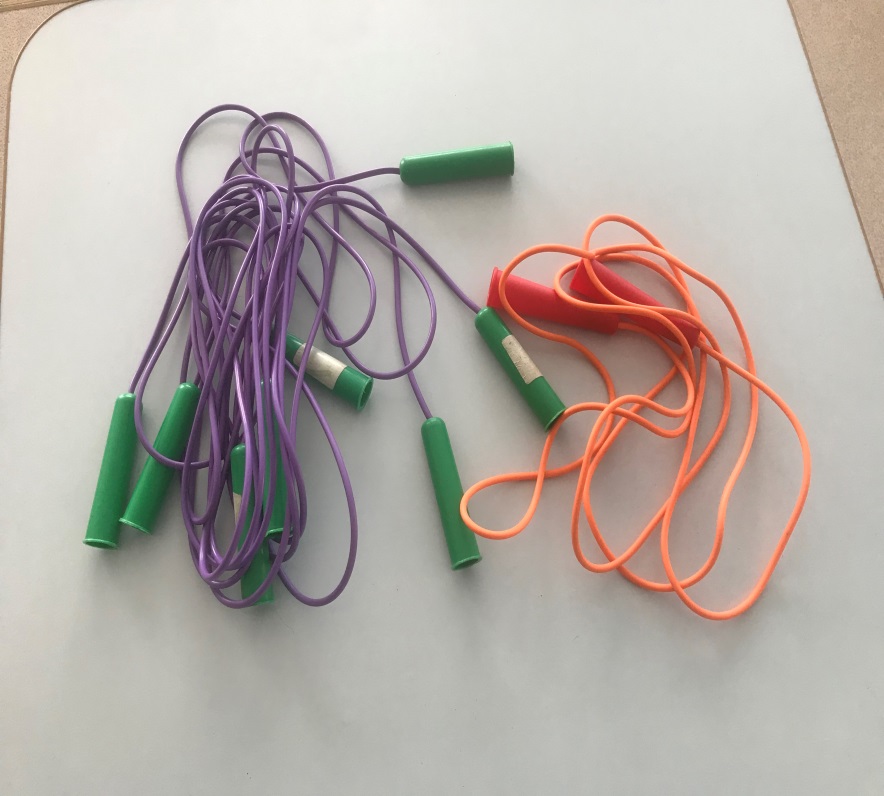 Атрибуты для игр с бросанием, метанием, ловлей
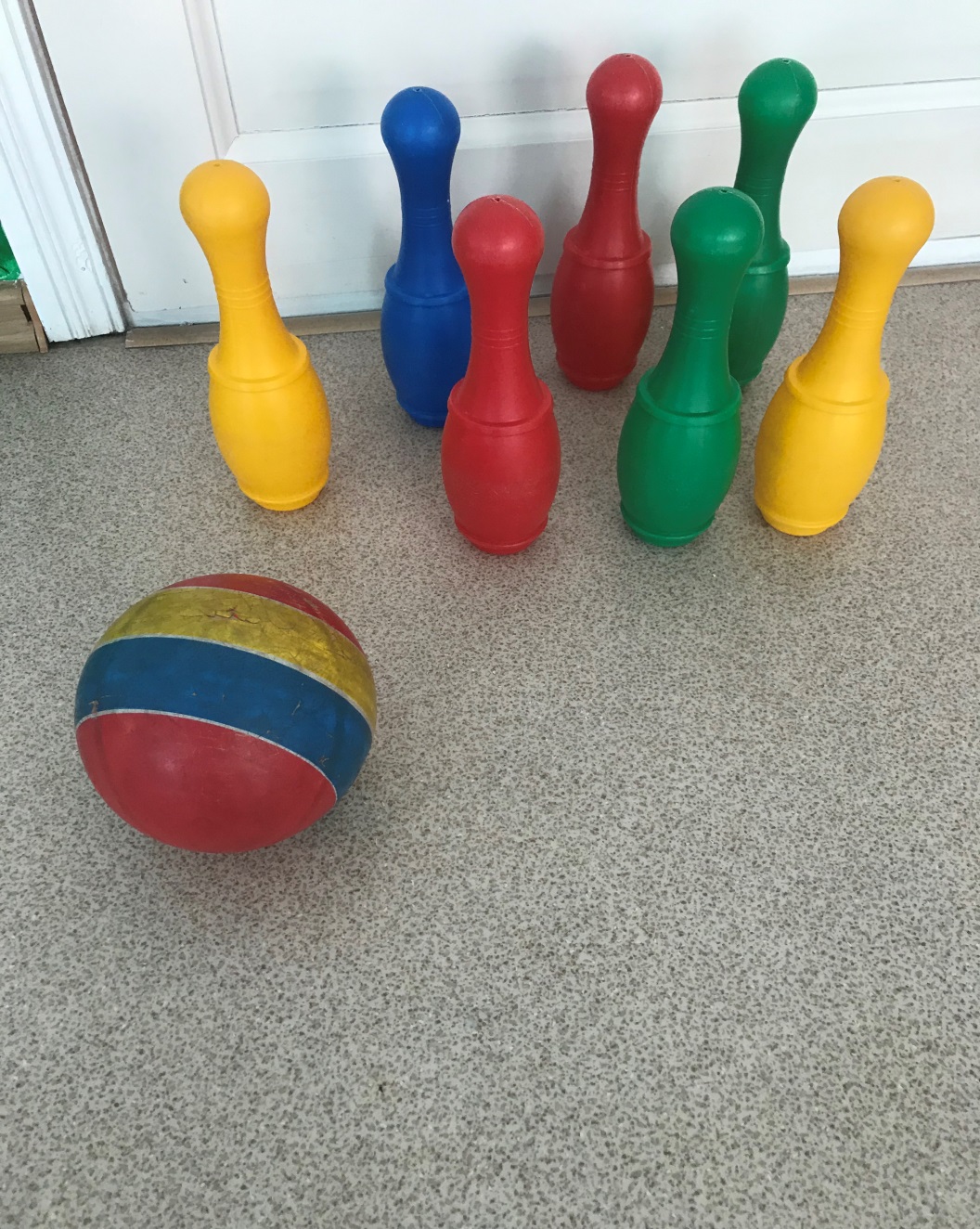 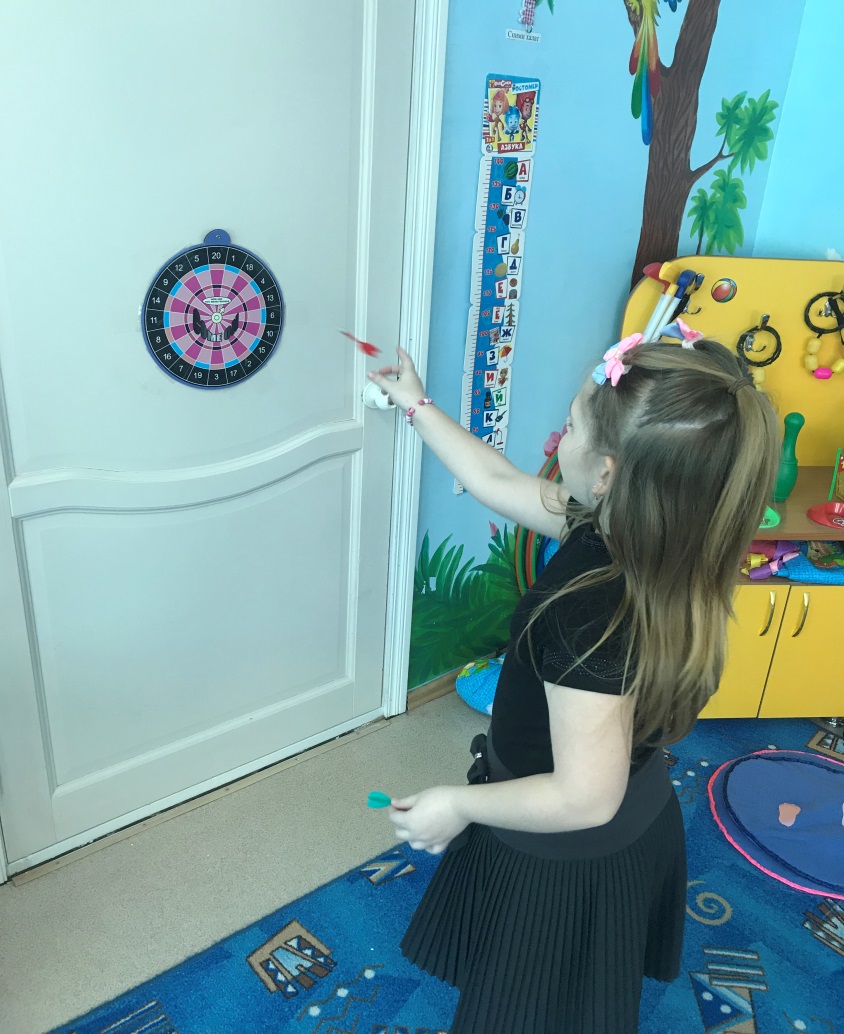 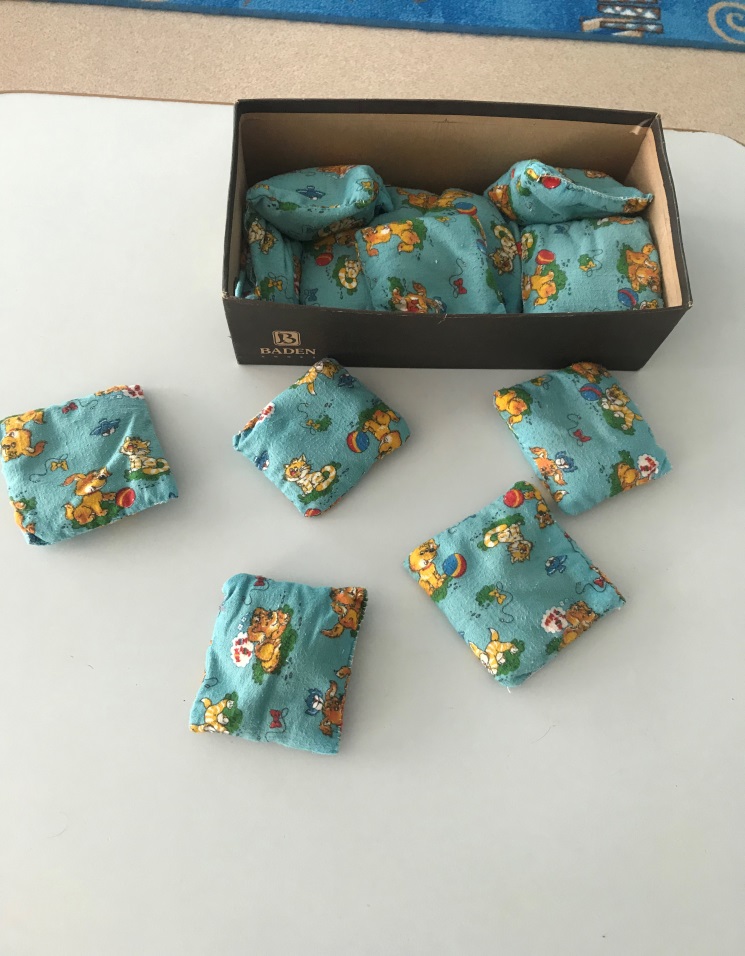 Спортивные игры
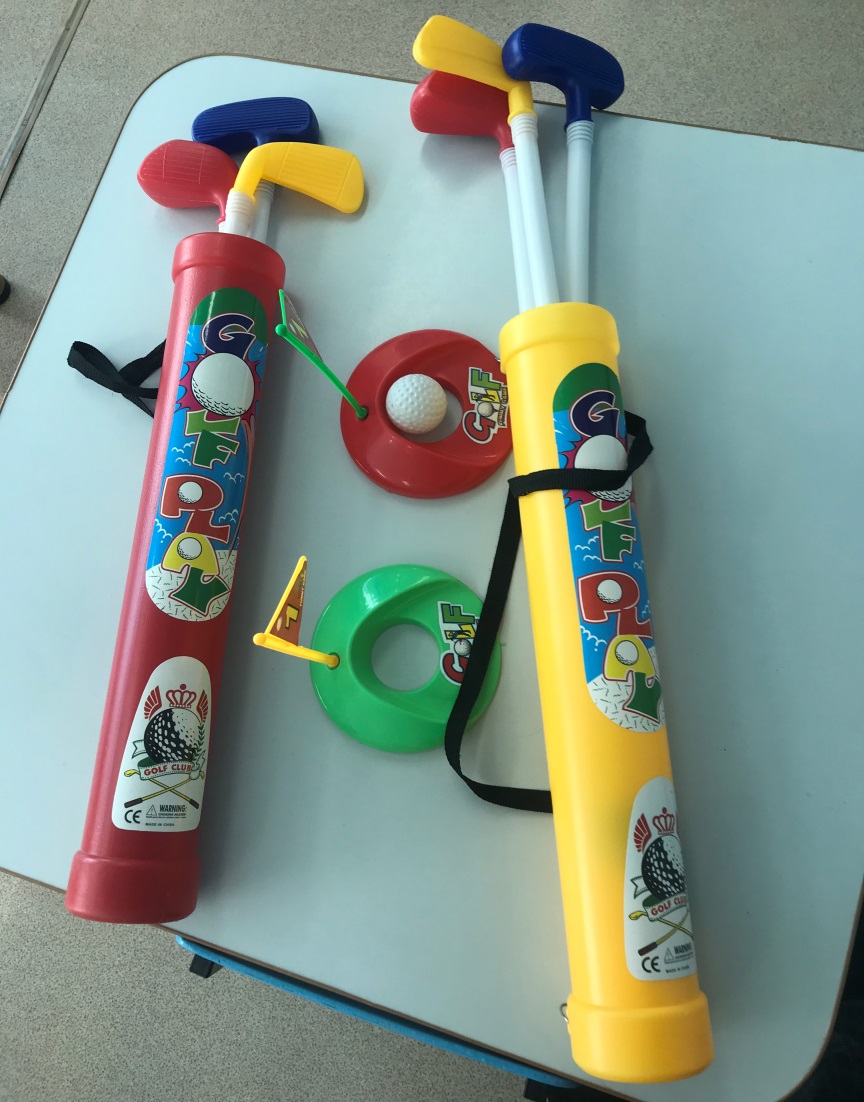 Настольные спортивные игры
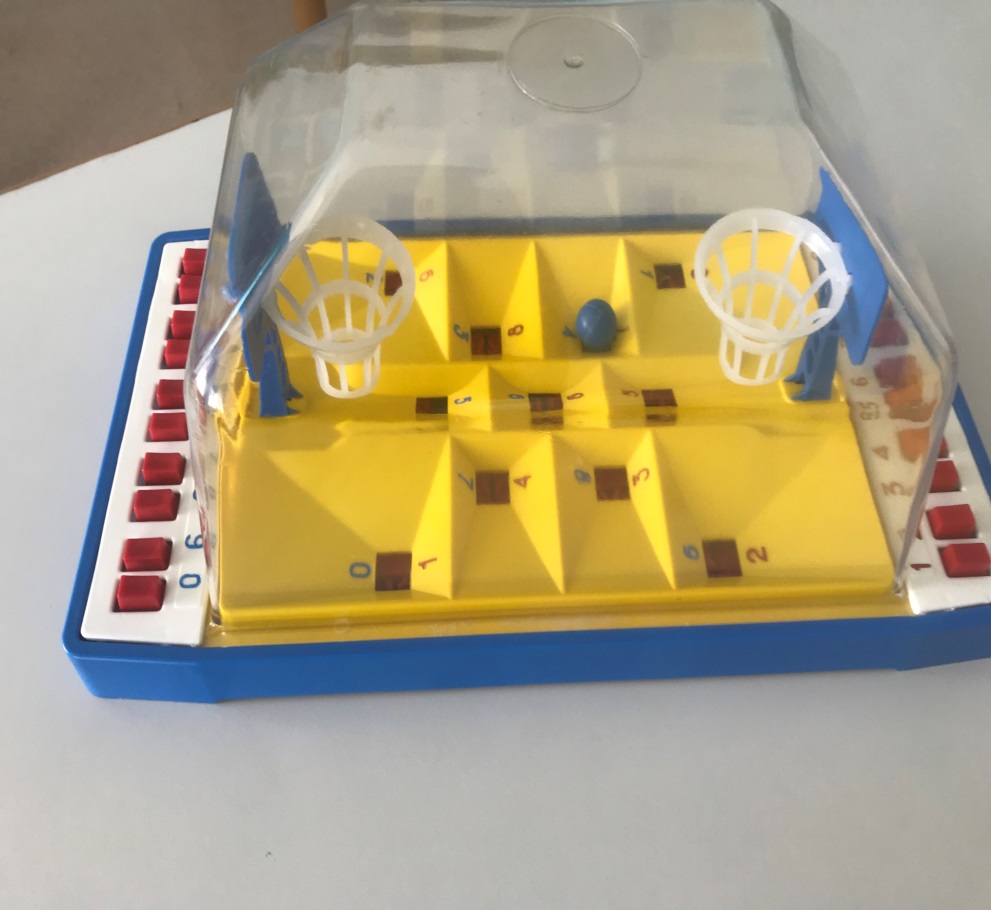 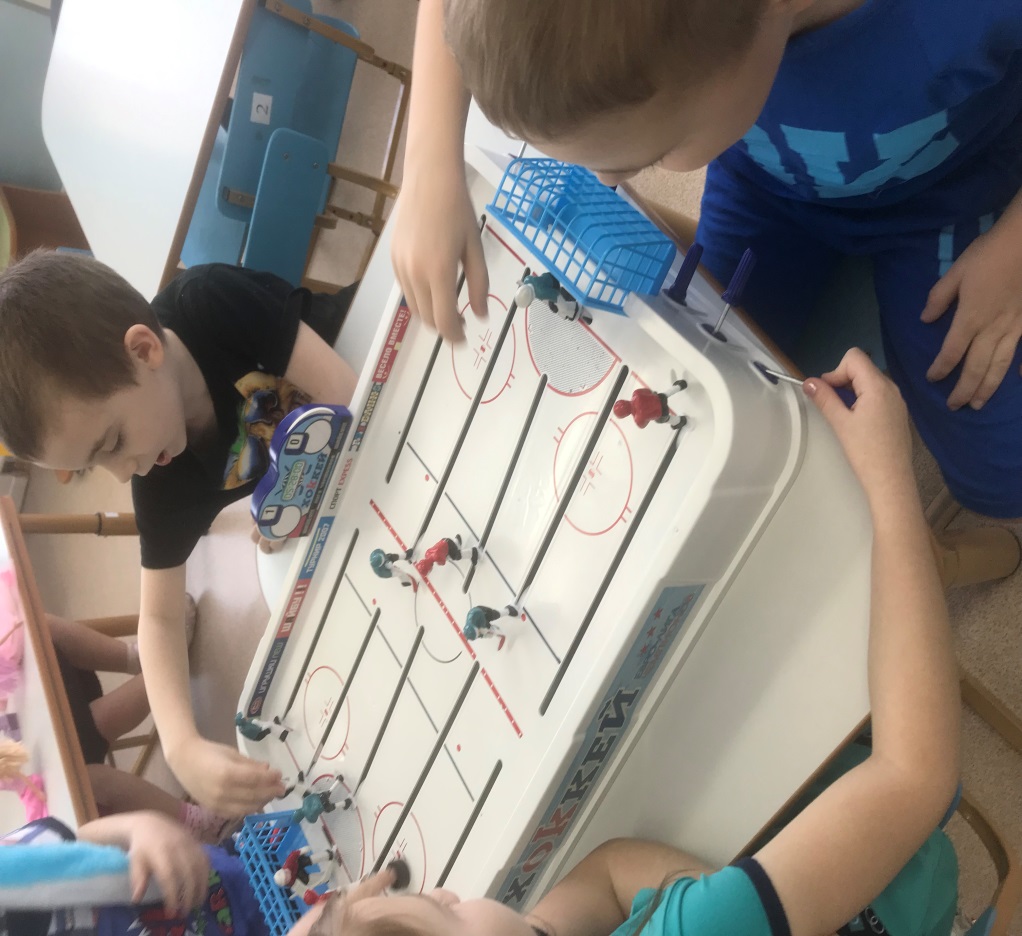 Дидактические игры на спортивную тематику
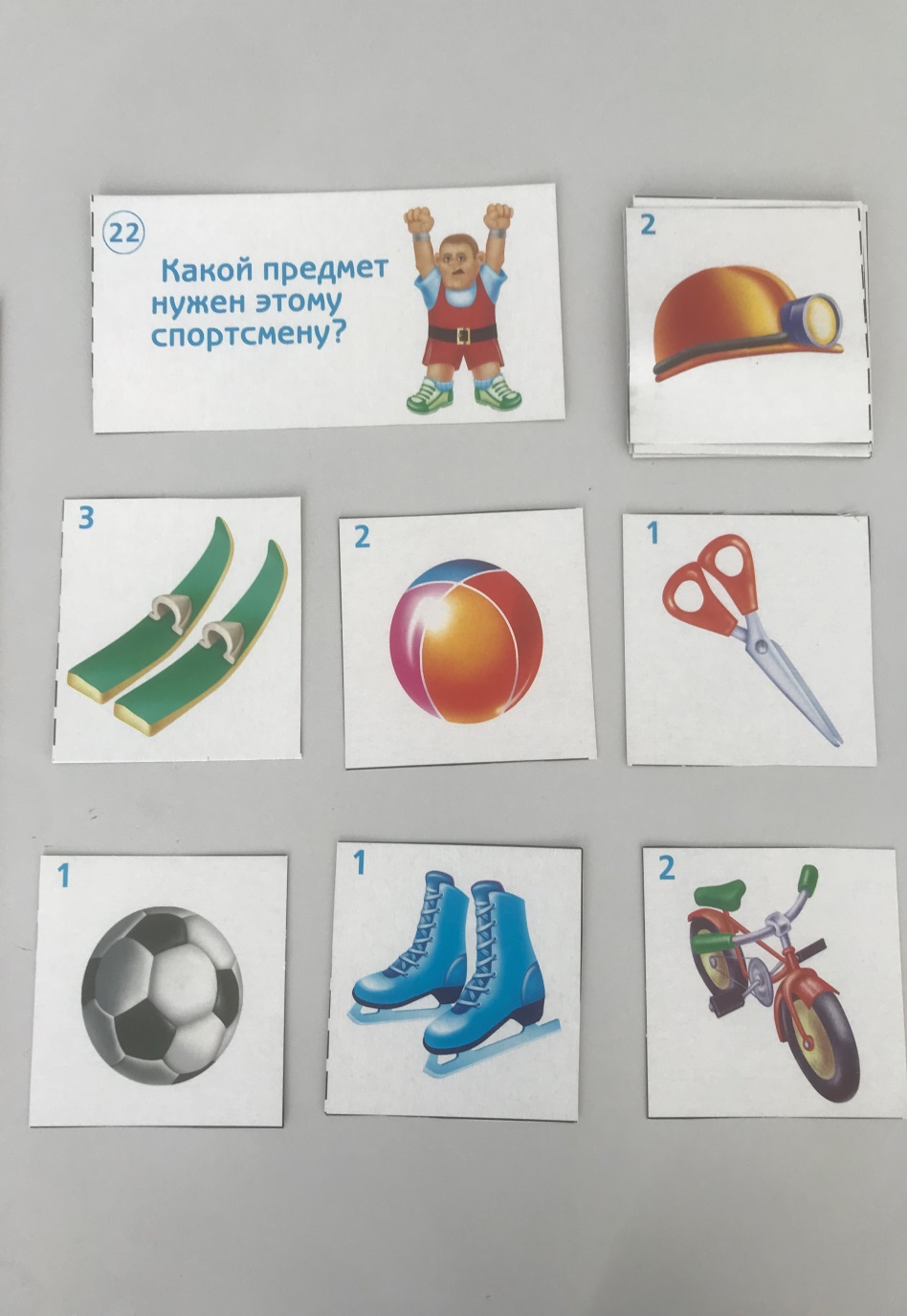 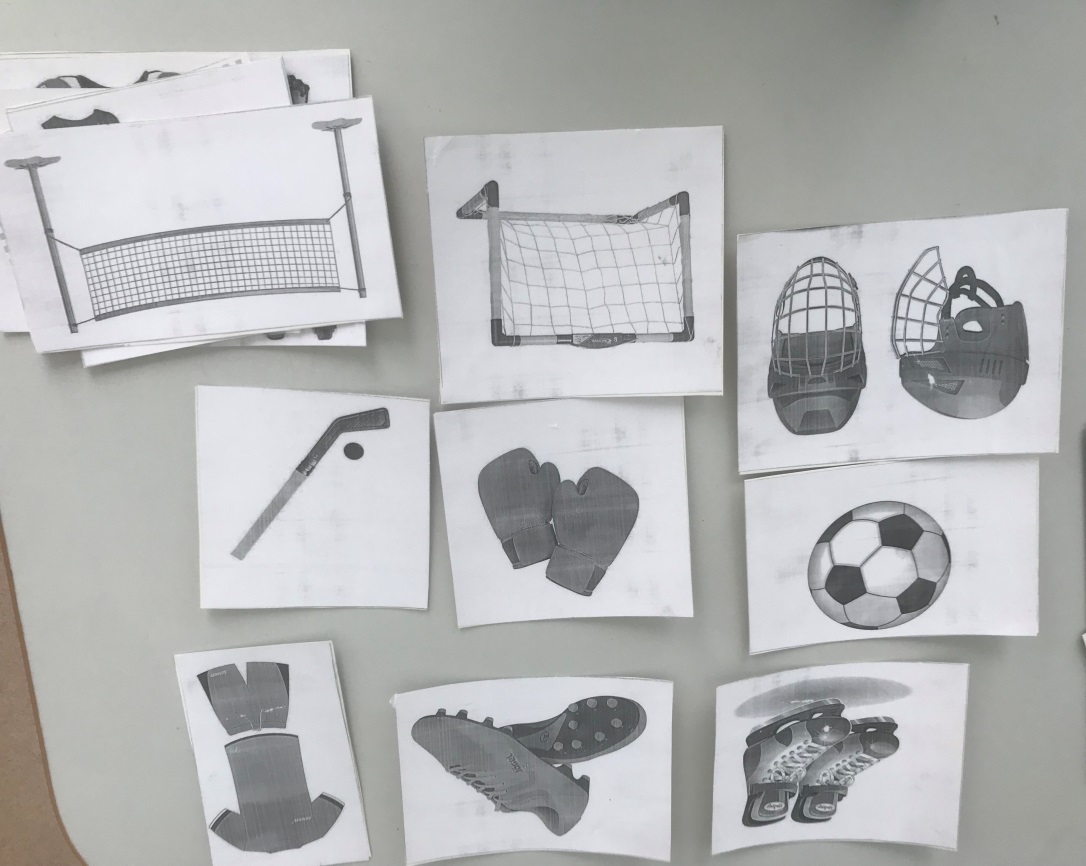 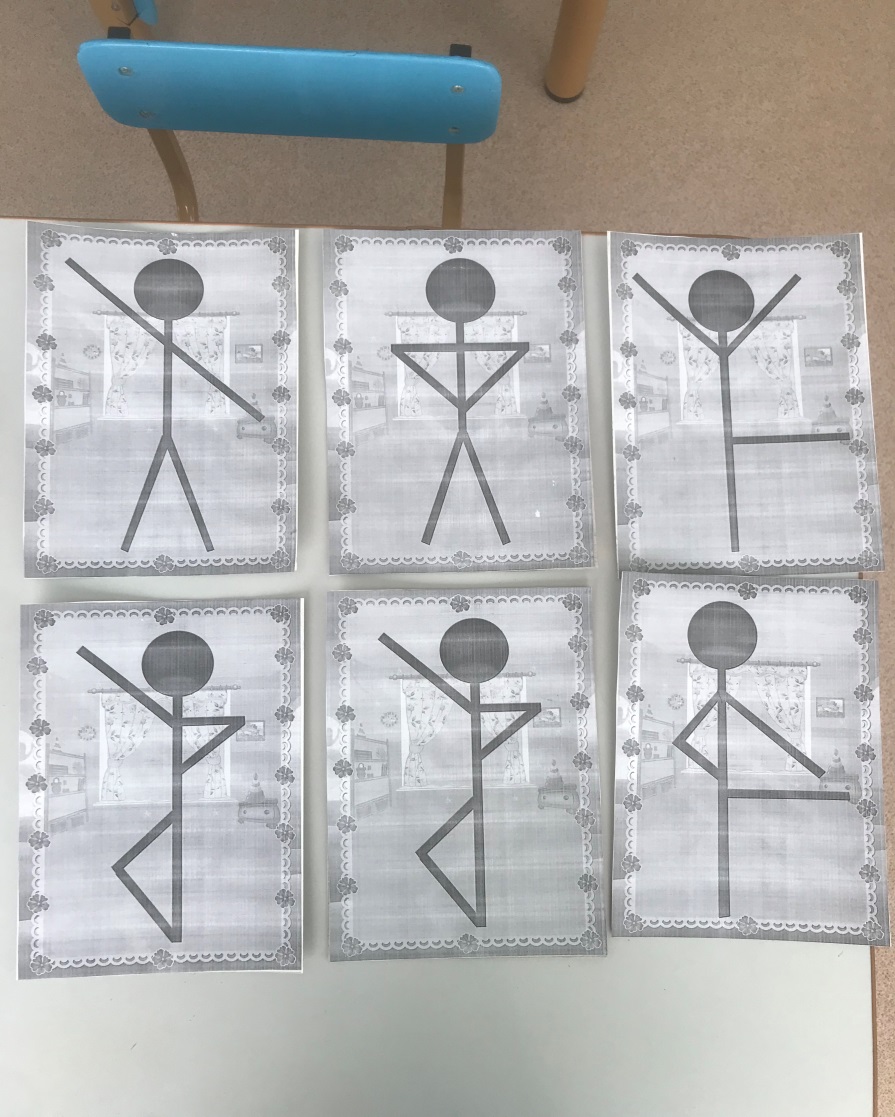 Нетрадиционное оборудование, атрибуты из бросового материала, изготовленные воспитателем и детьми
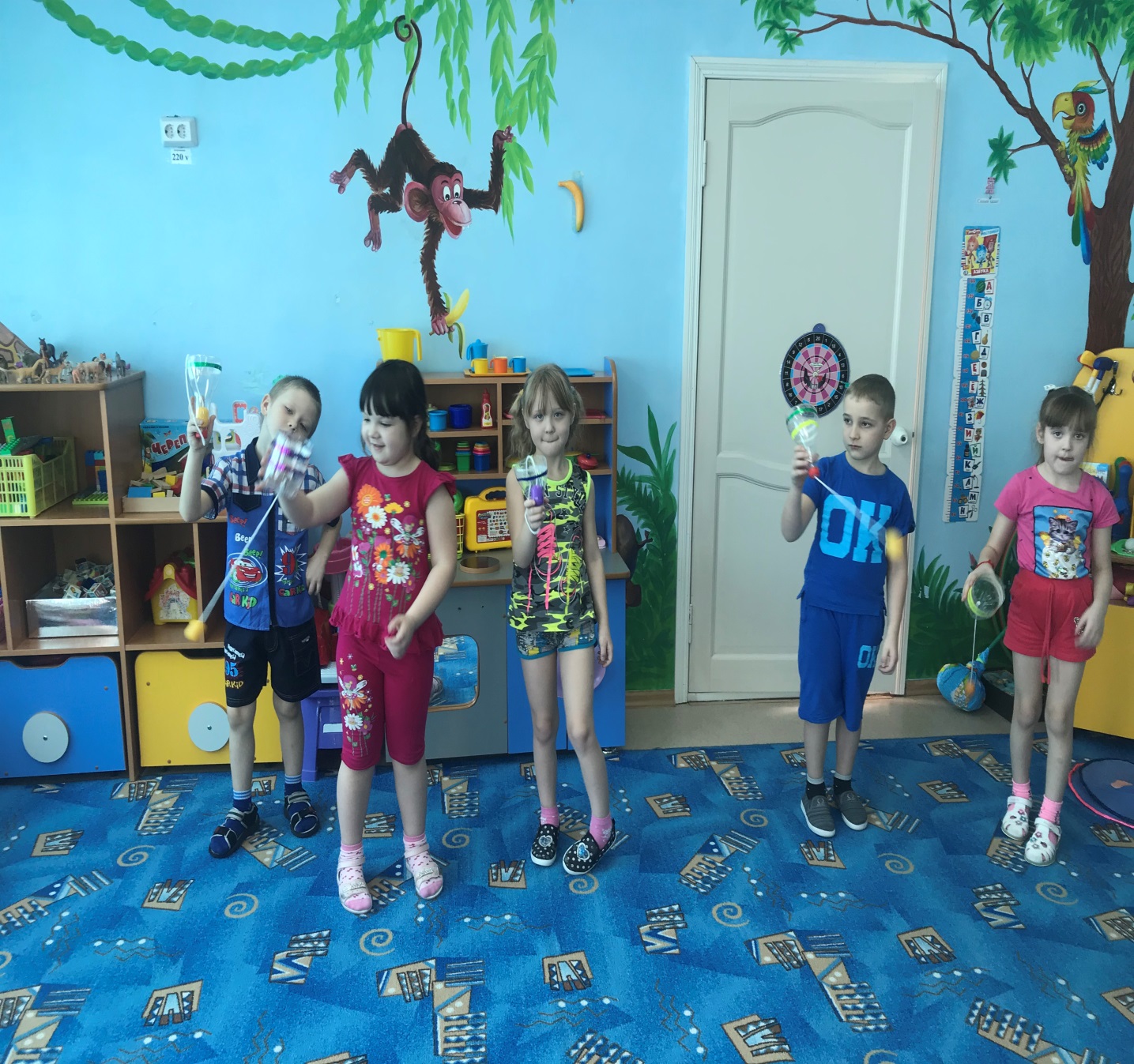 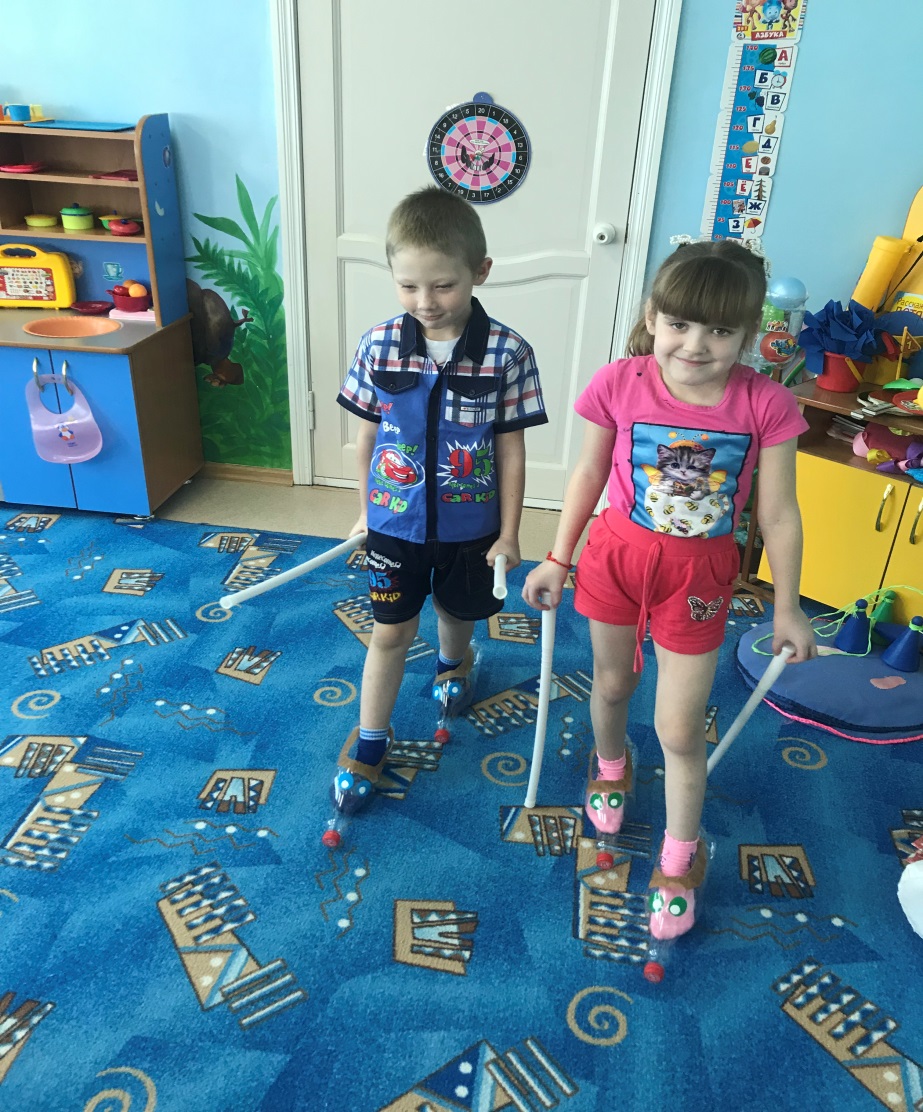 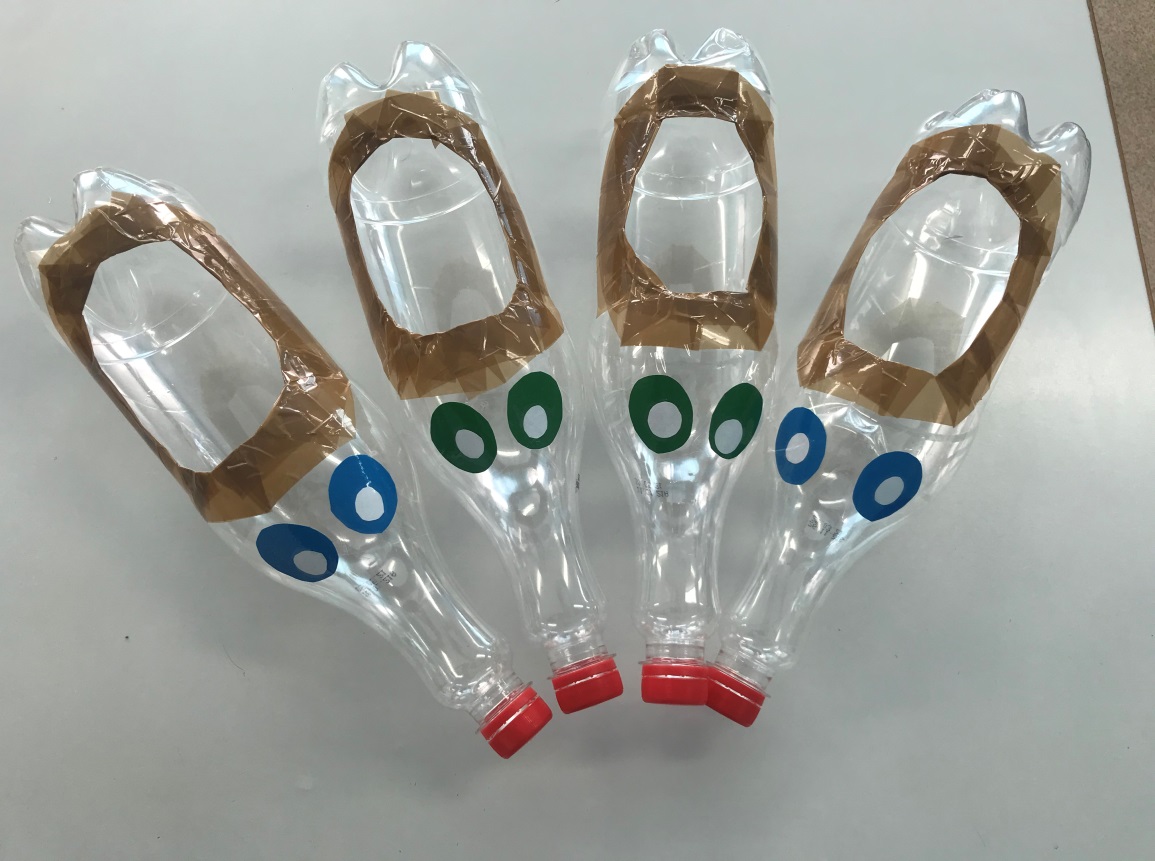 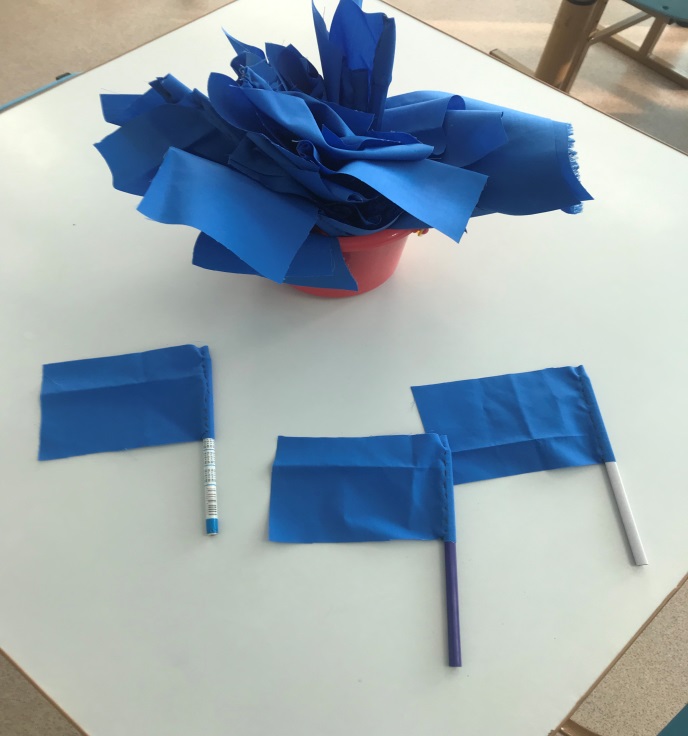 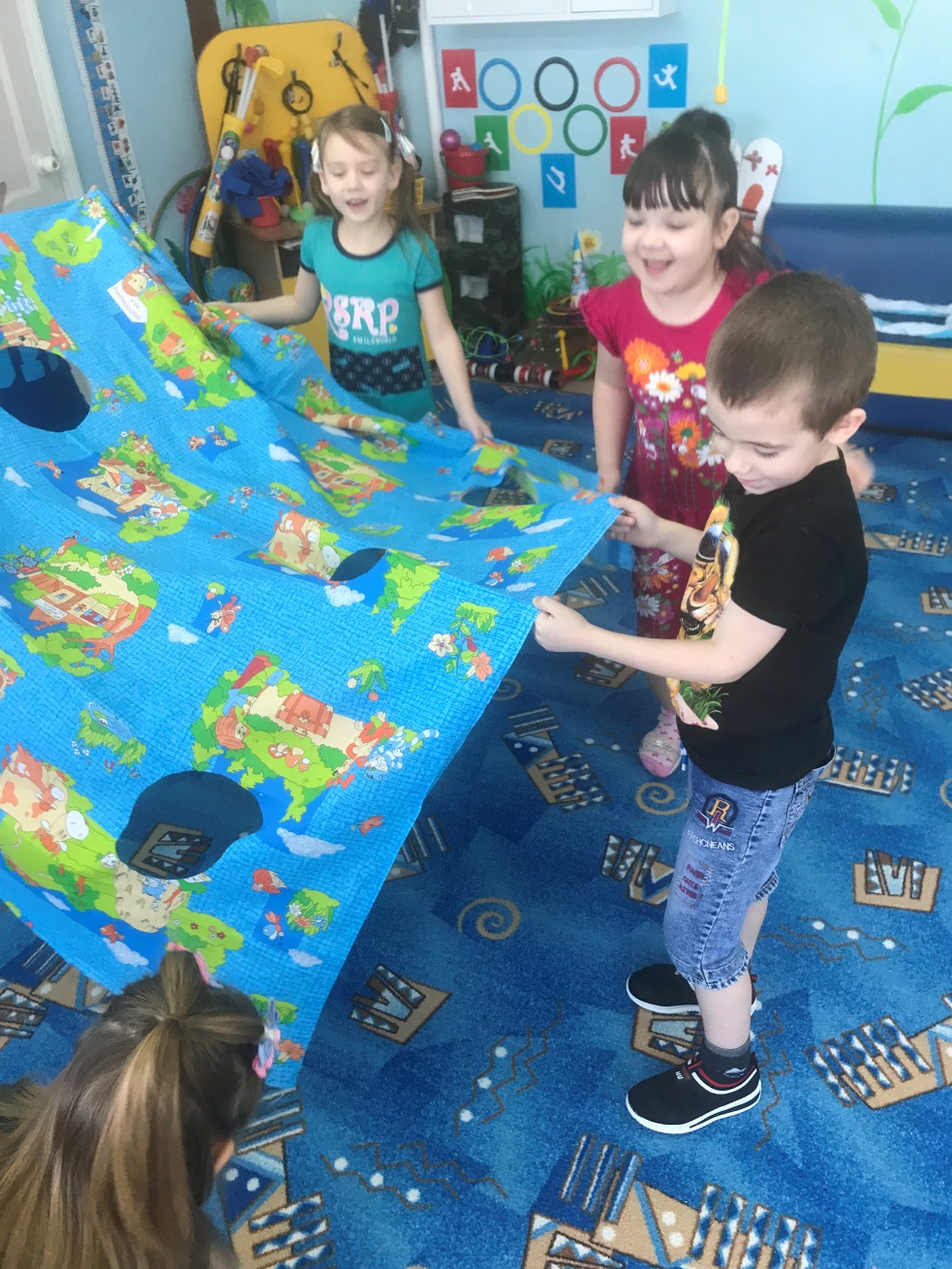 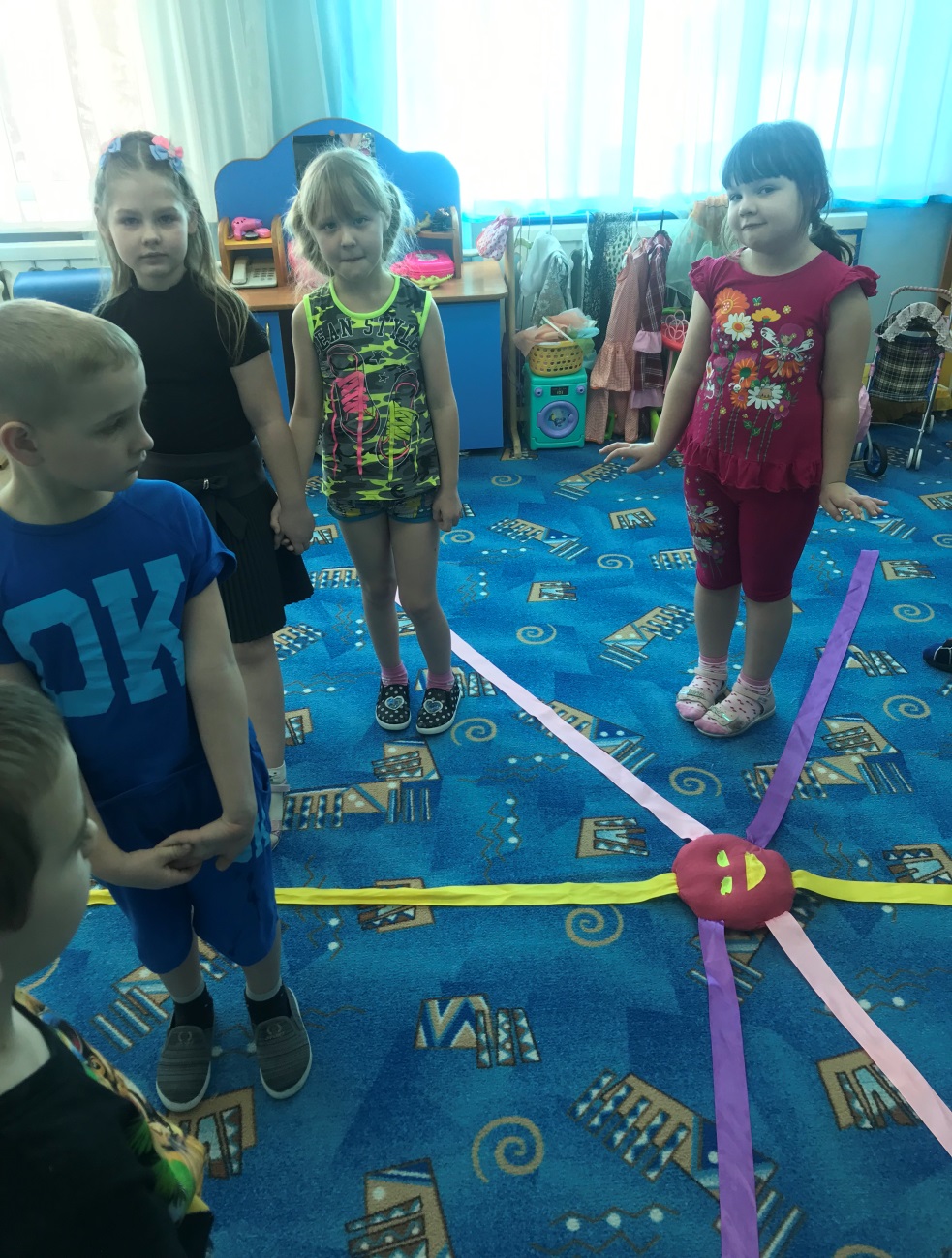 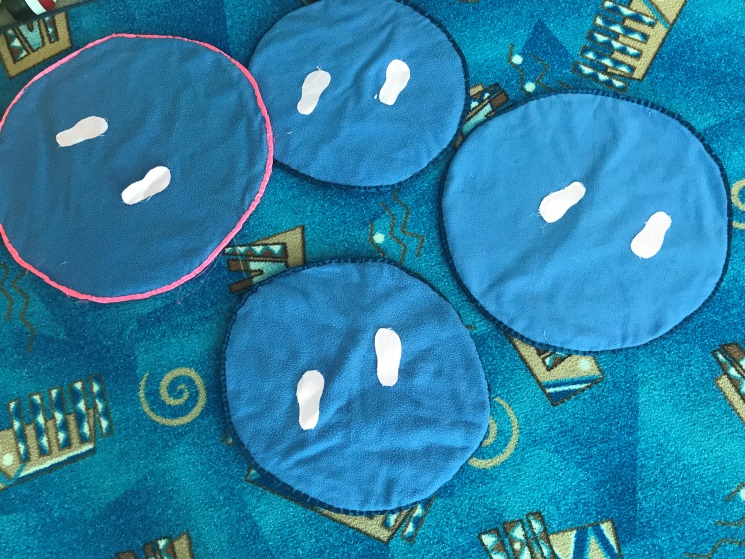 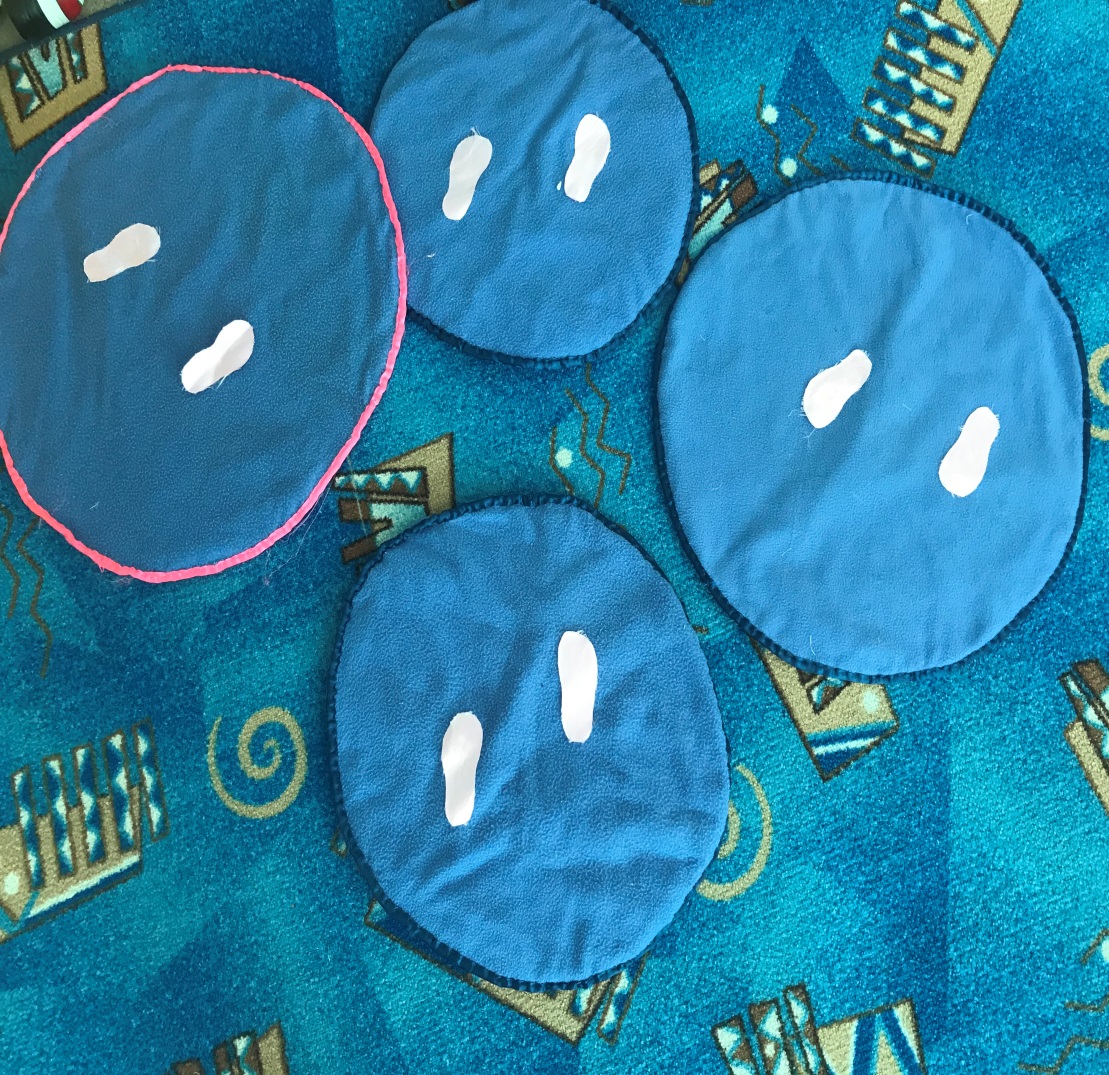 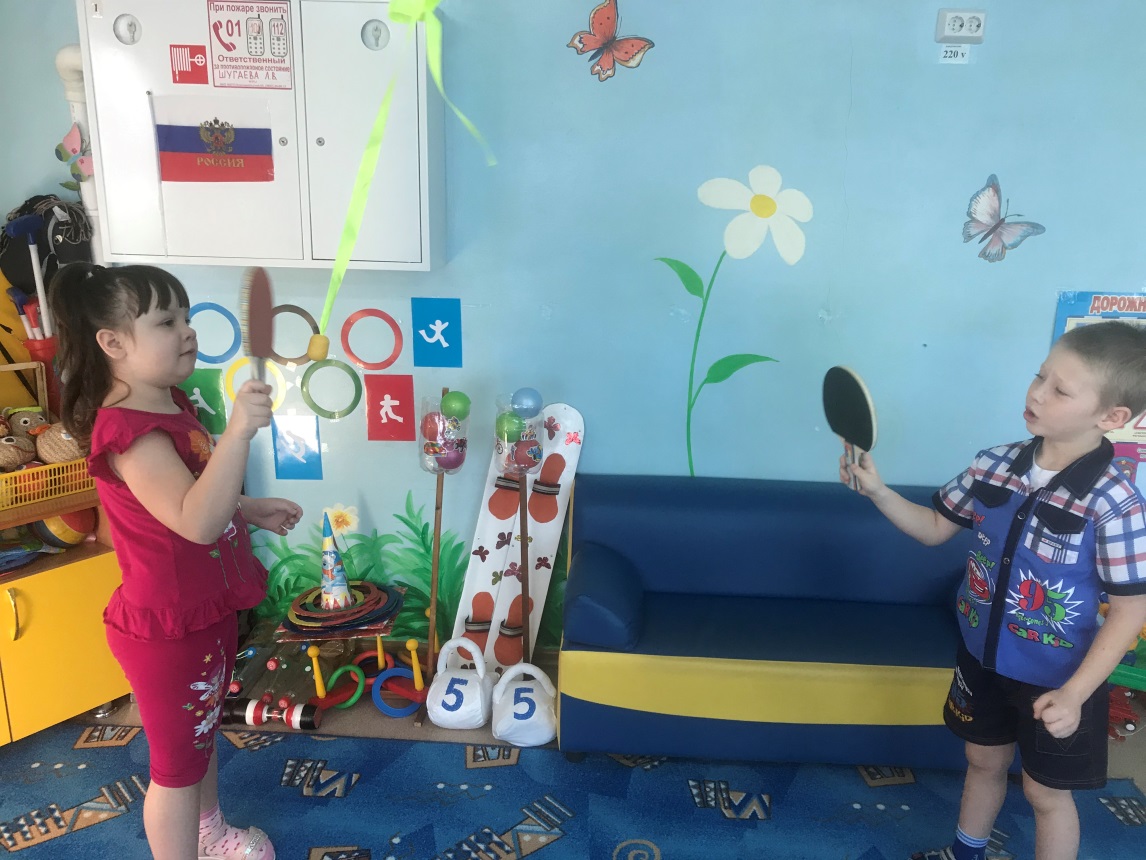 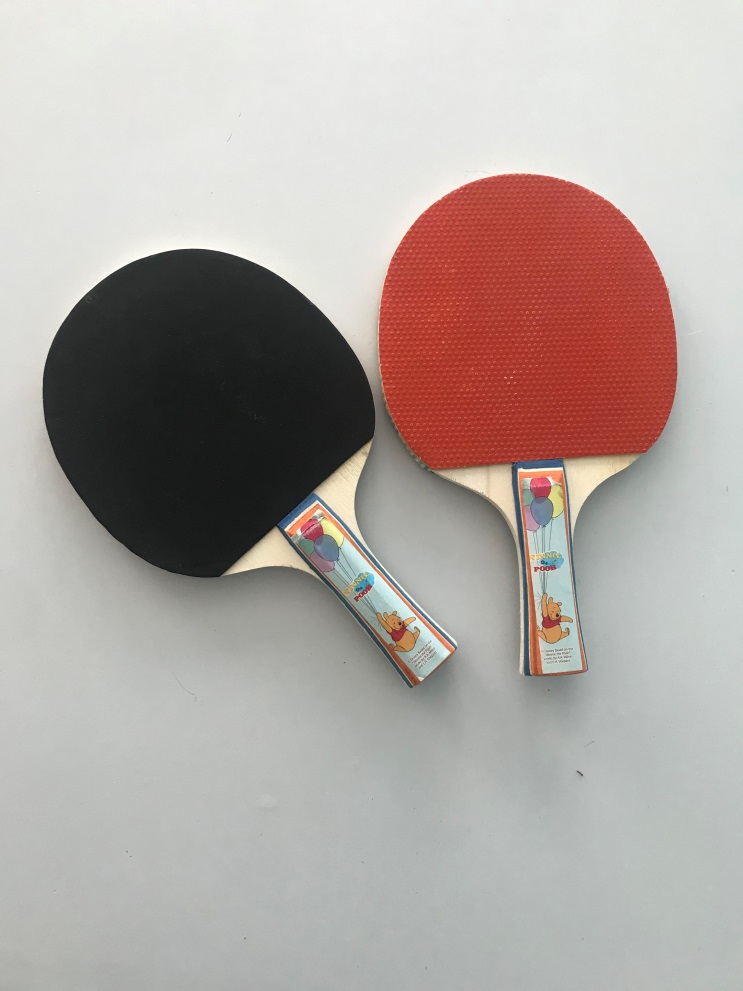 Нетрадиционное оборудование, атрибуты из бросового материала, изготовленные родителями и детьми
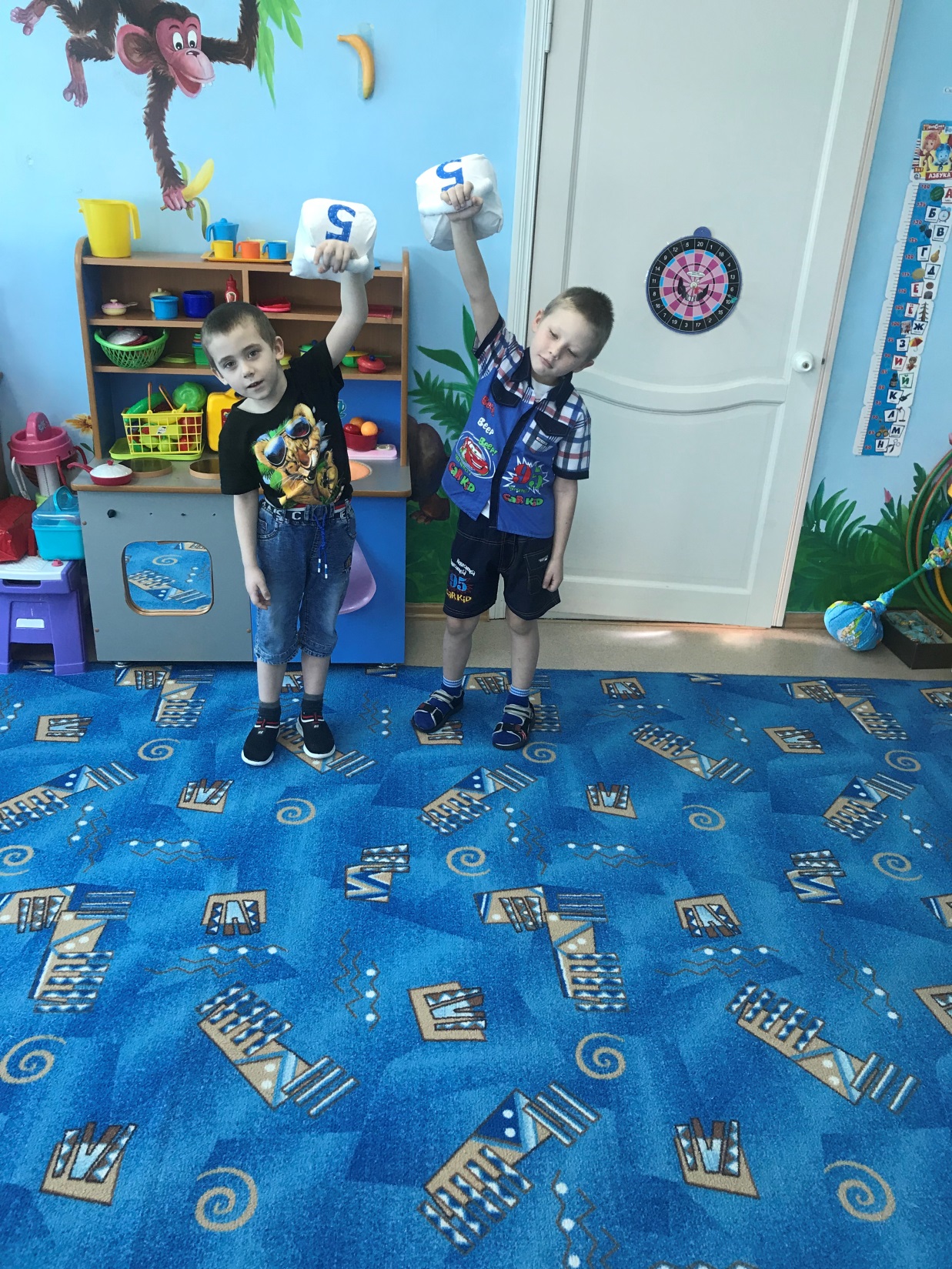 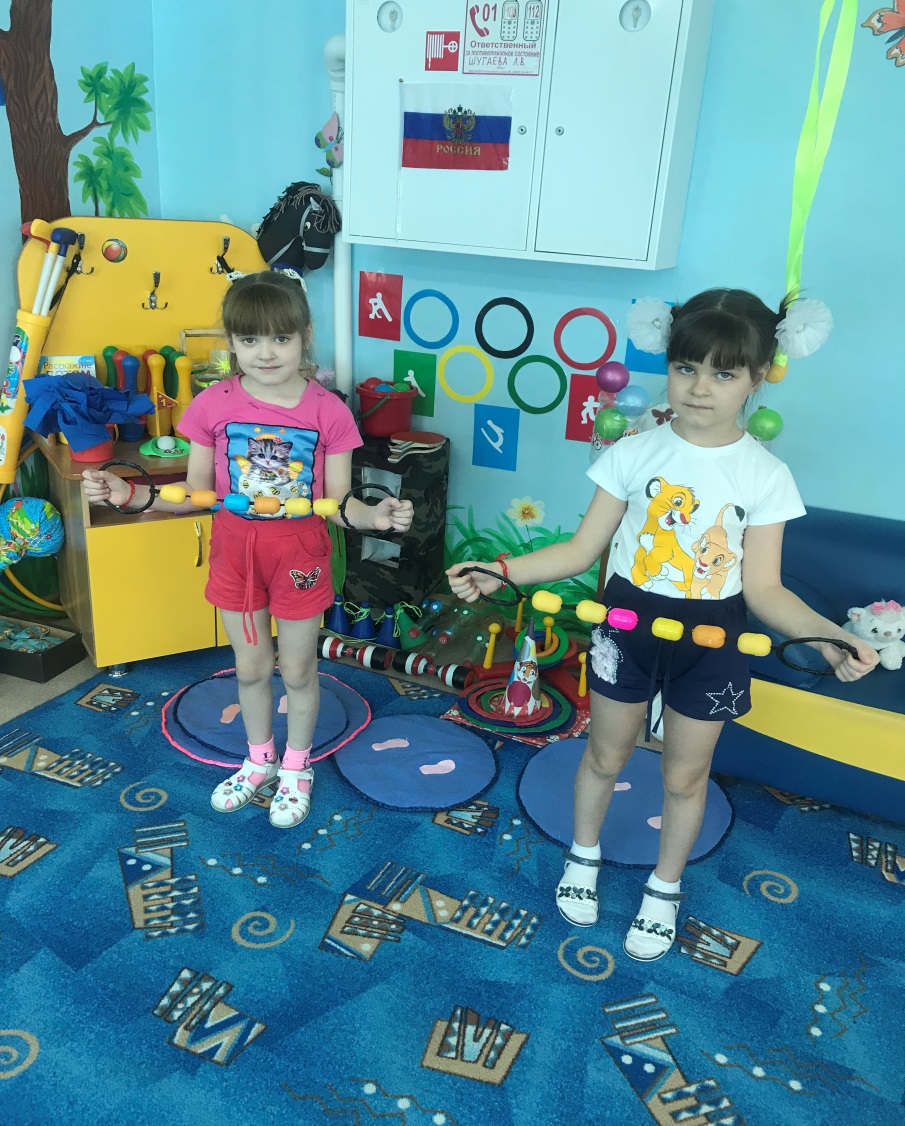 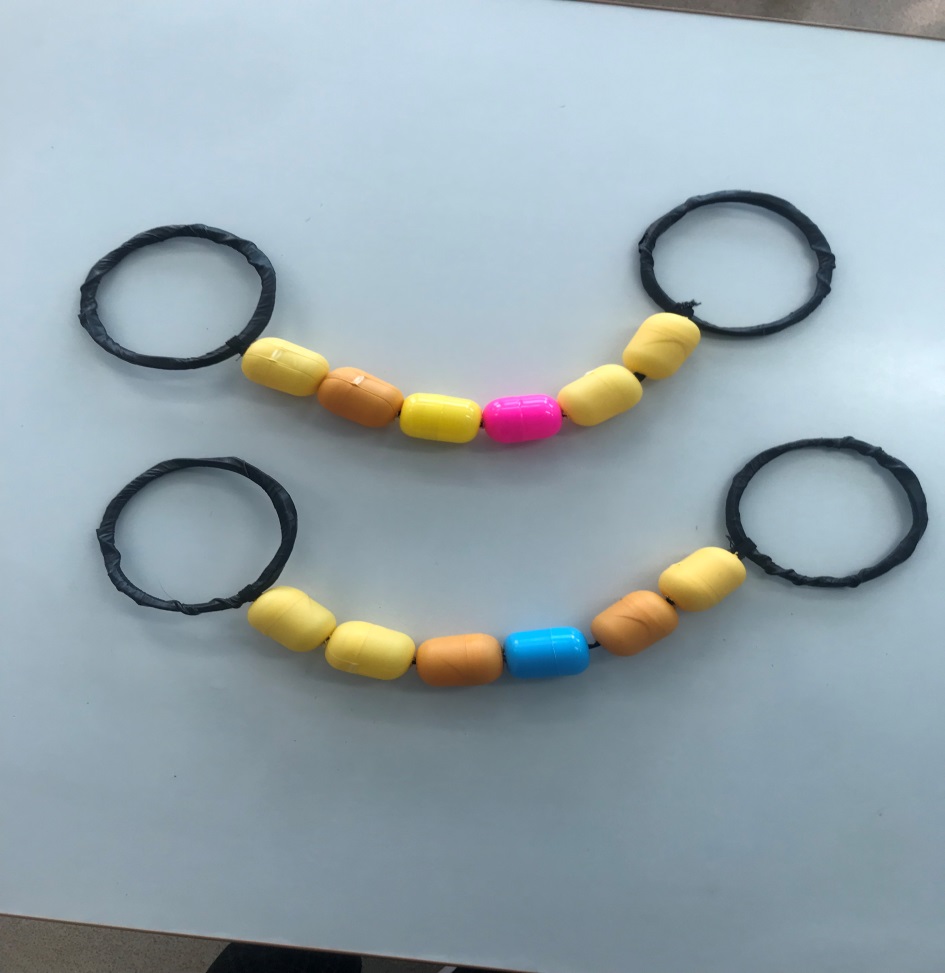 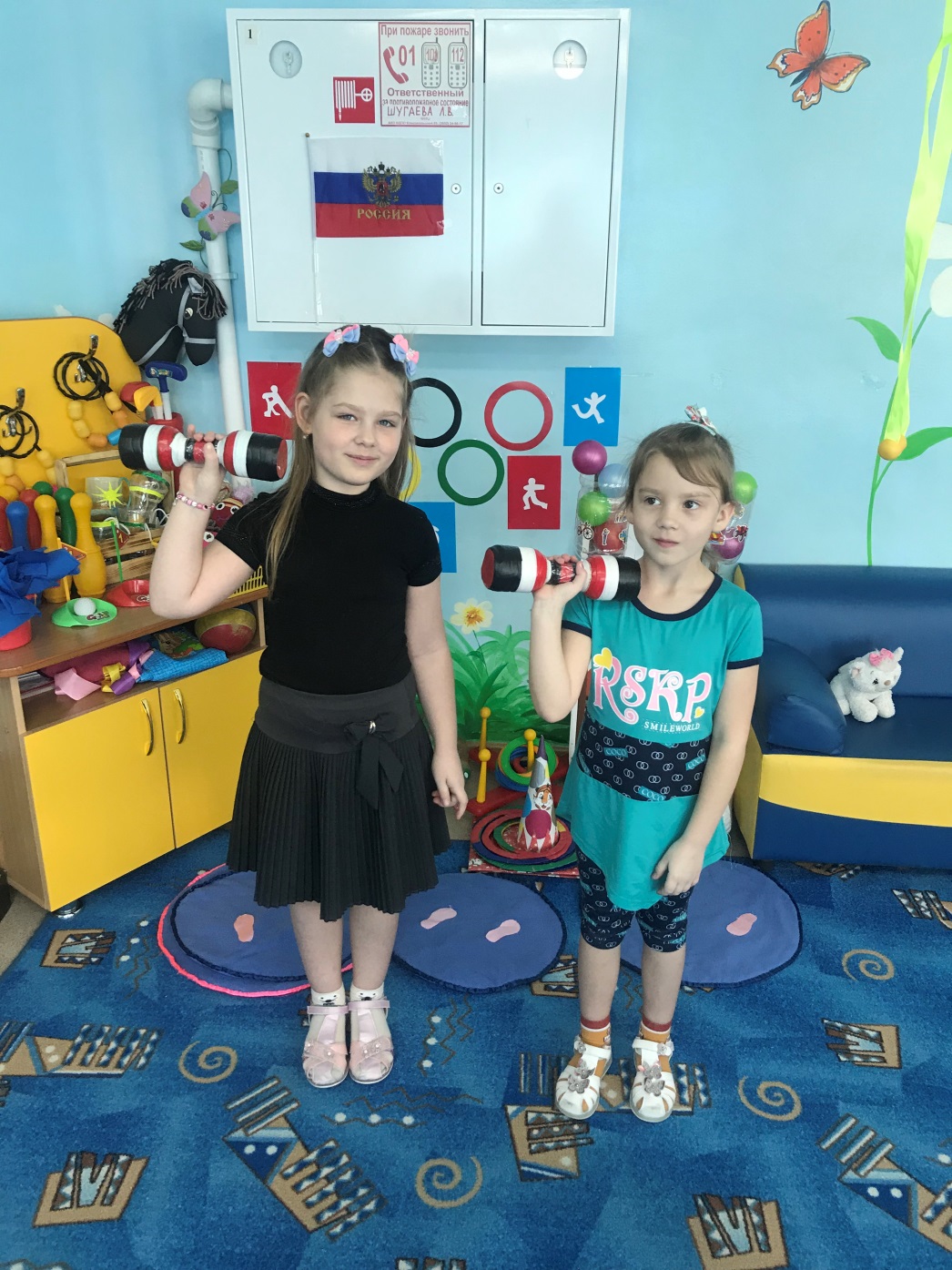 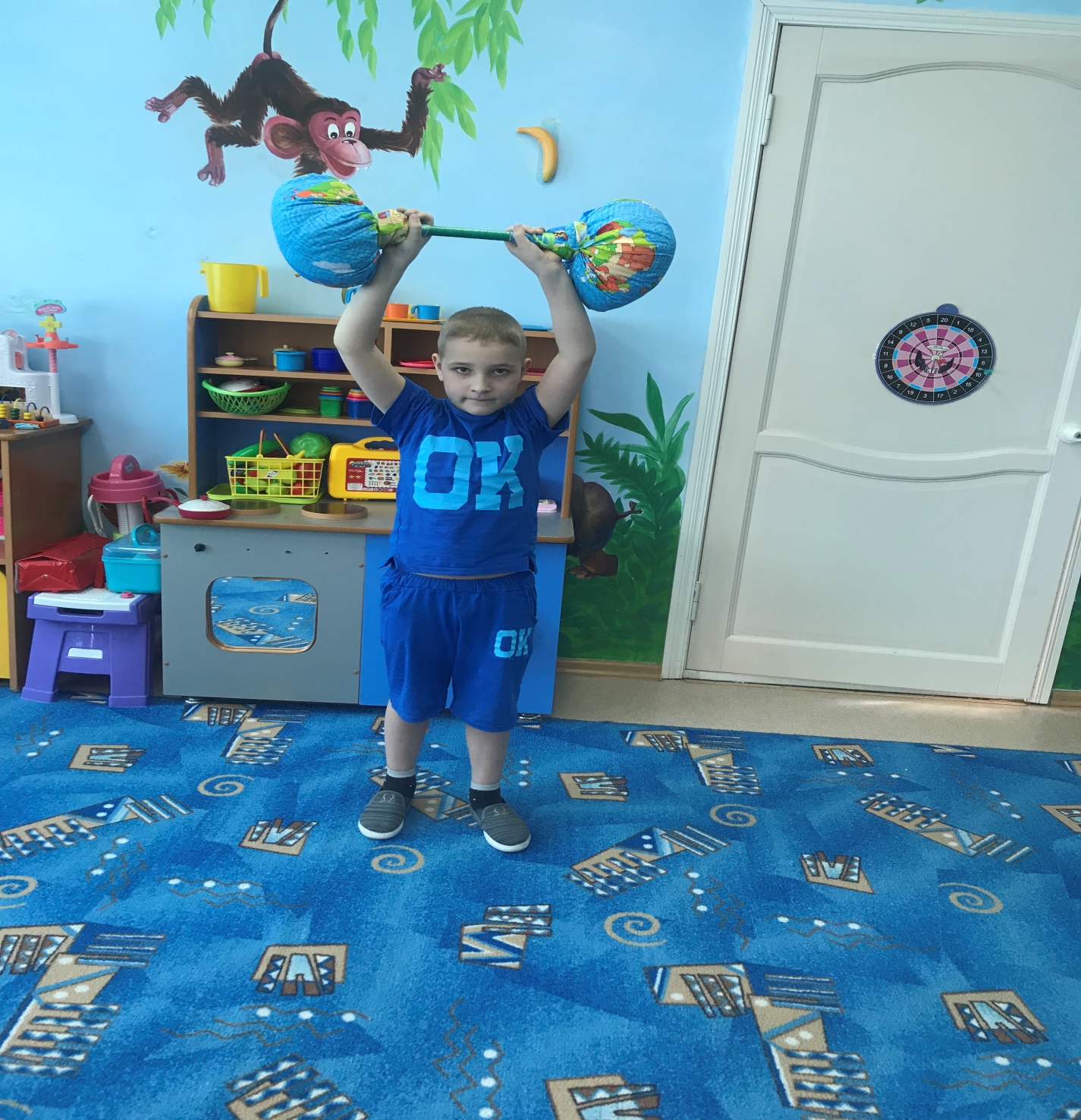 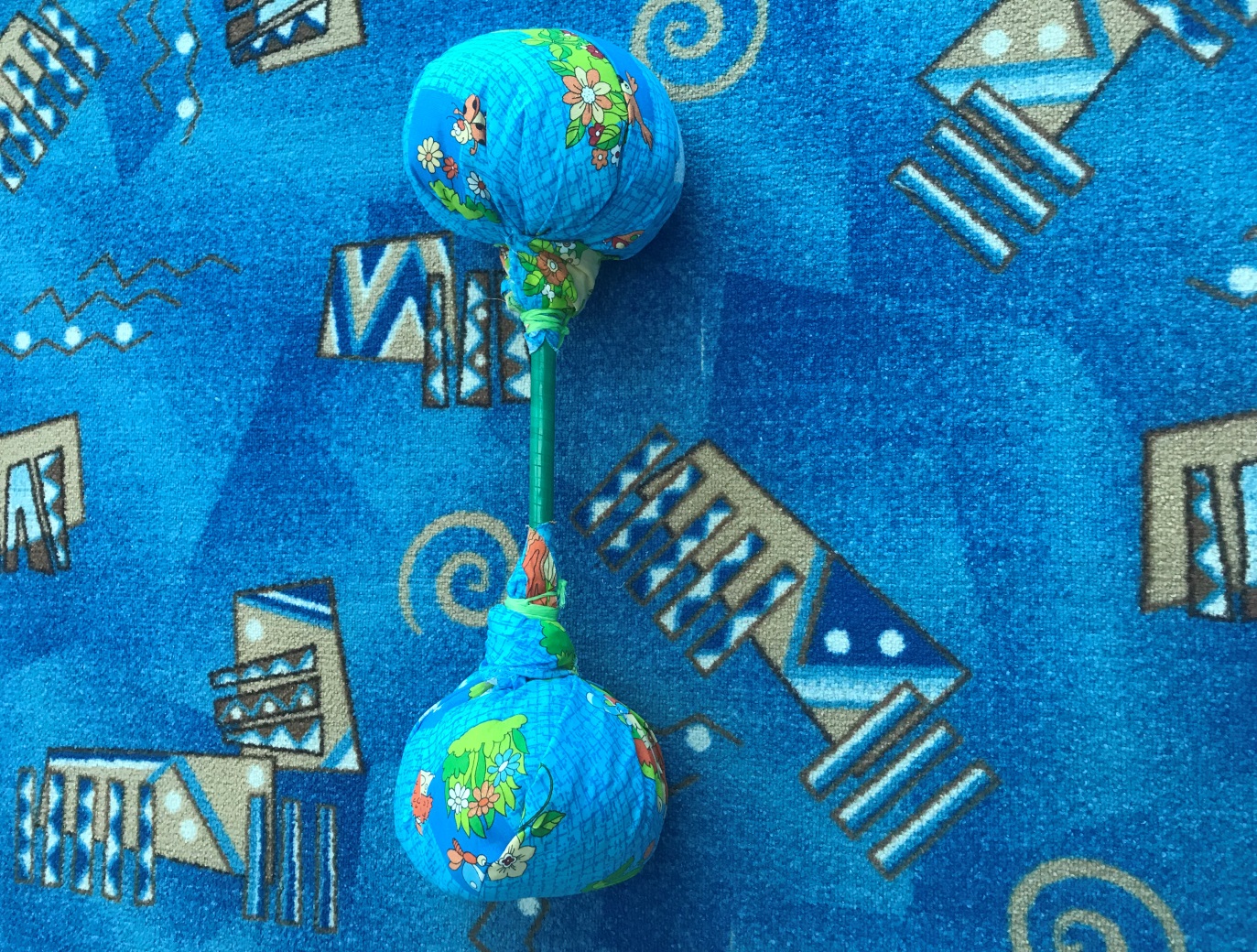 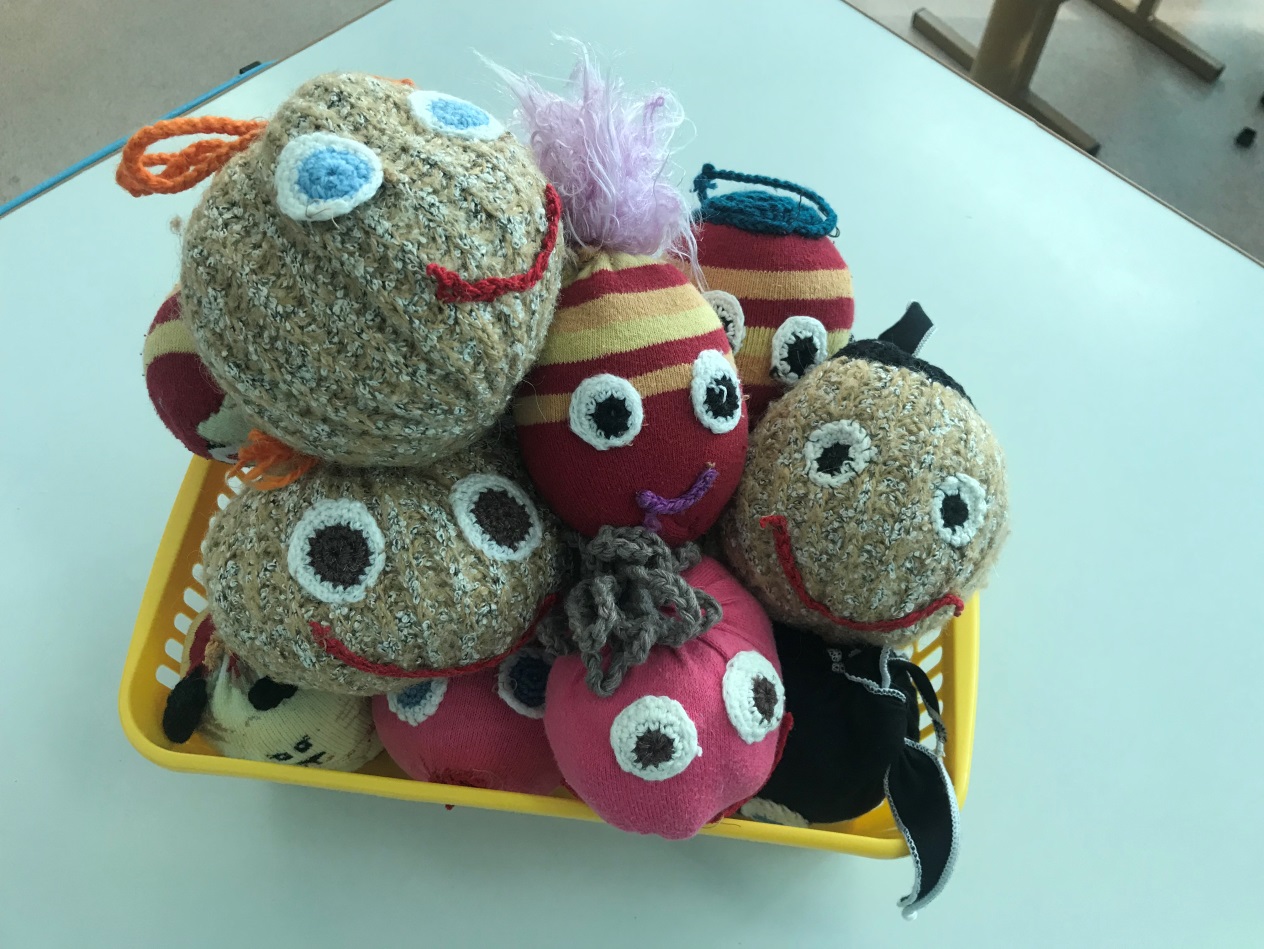 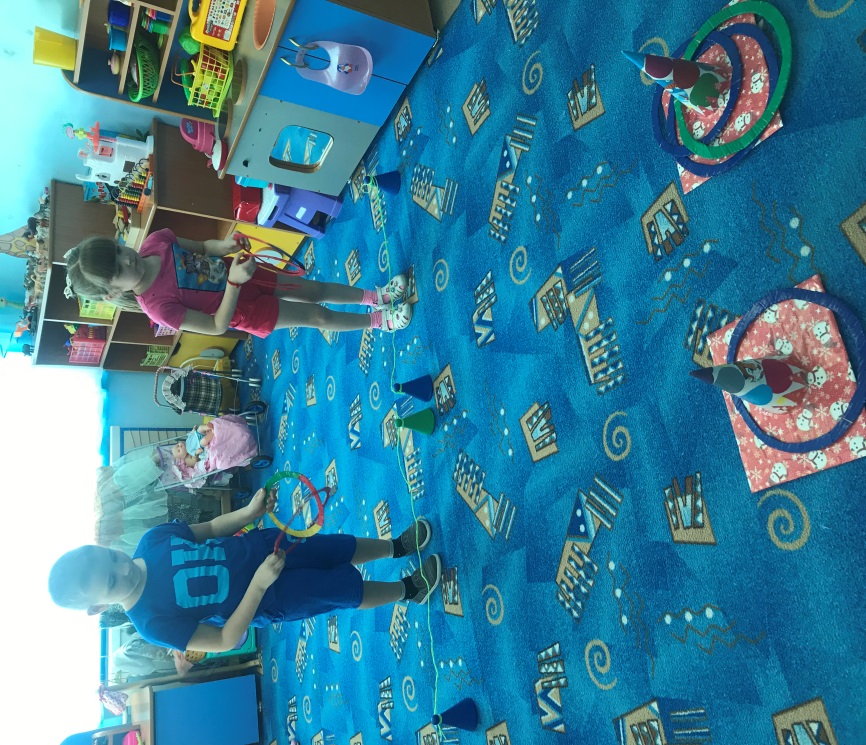 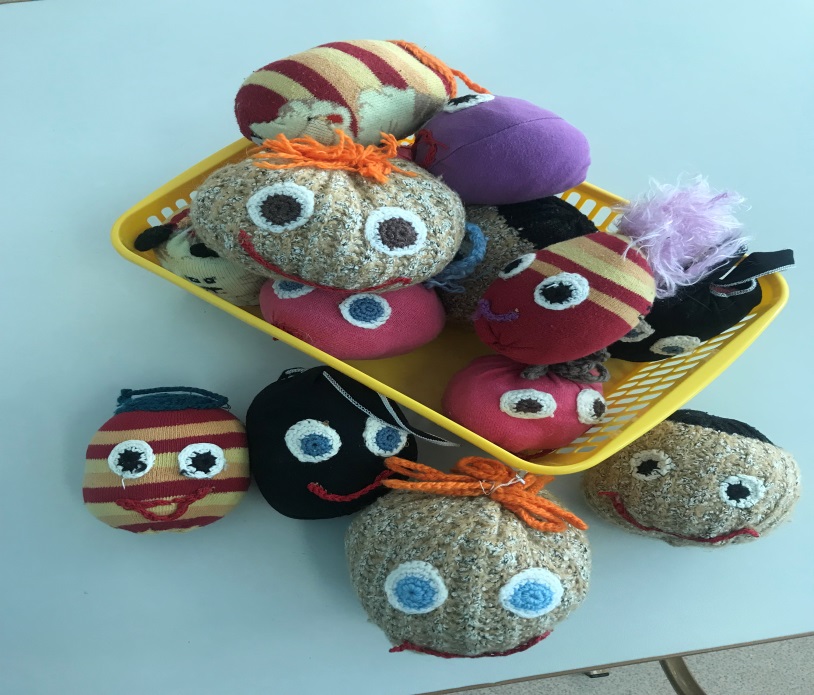 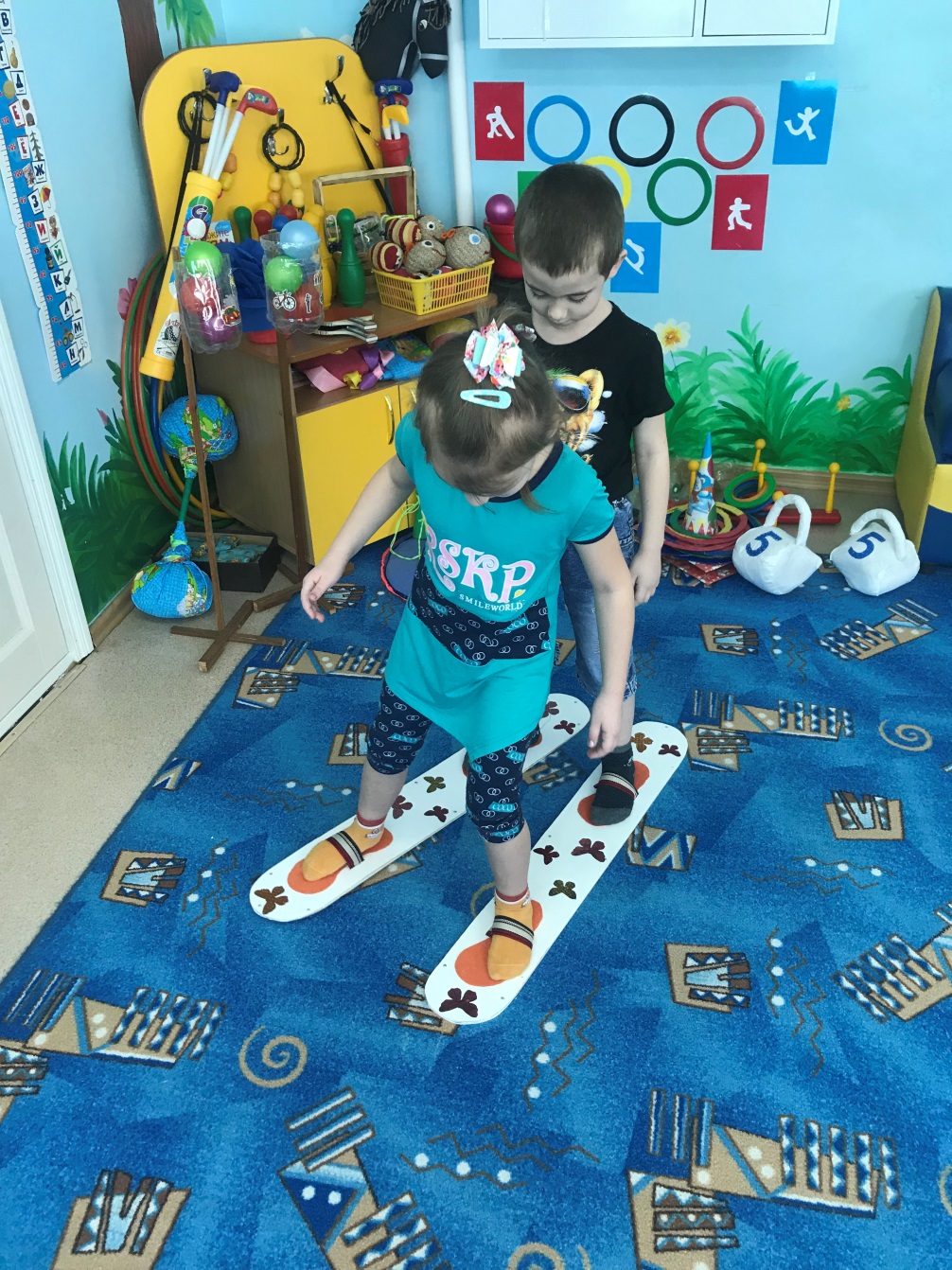 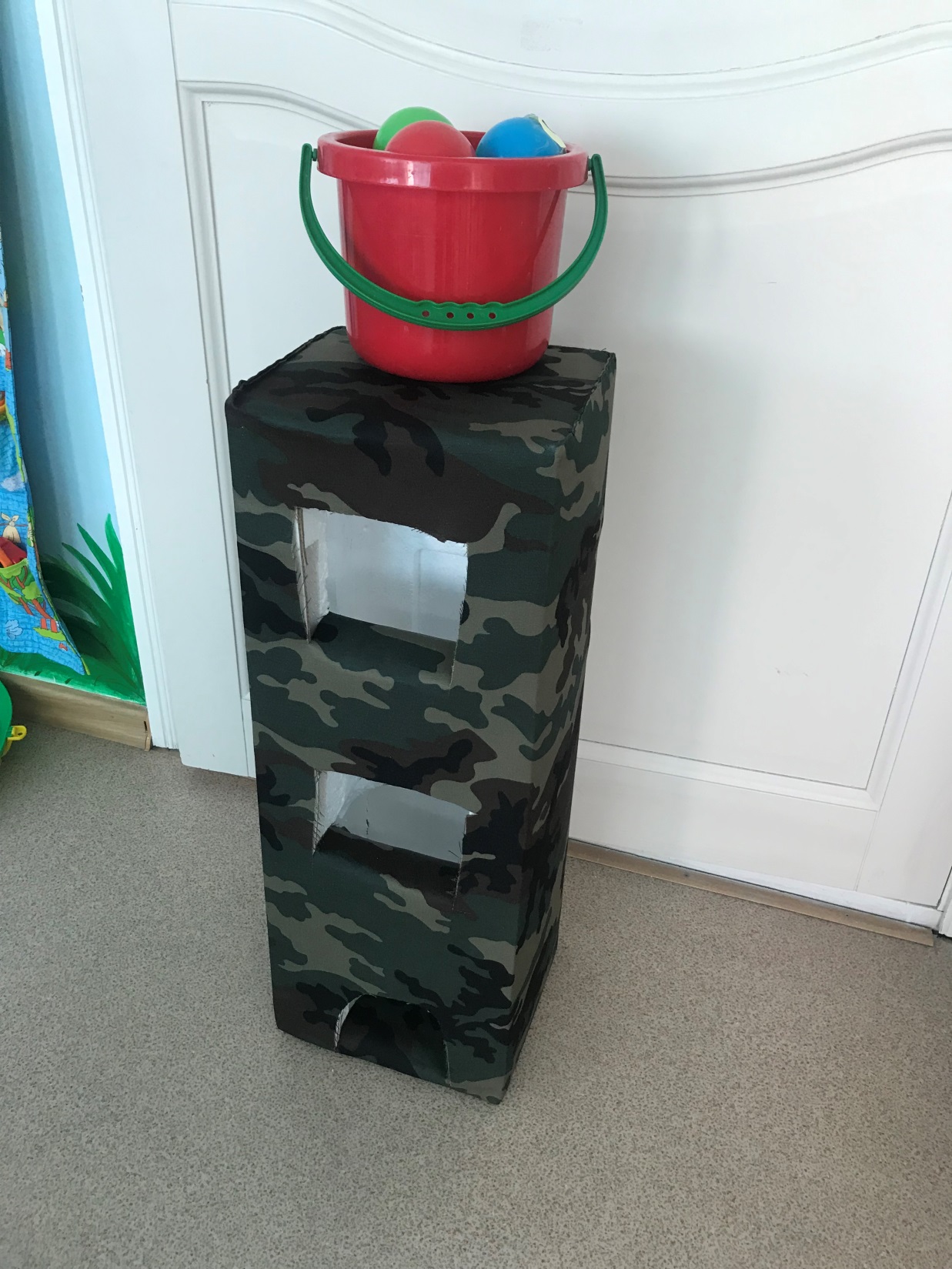 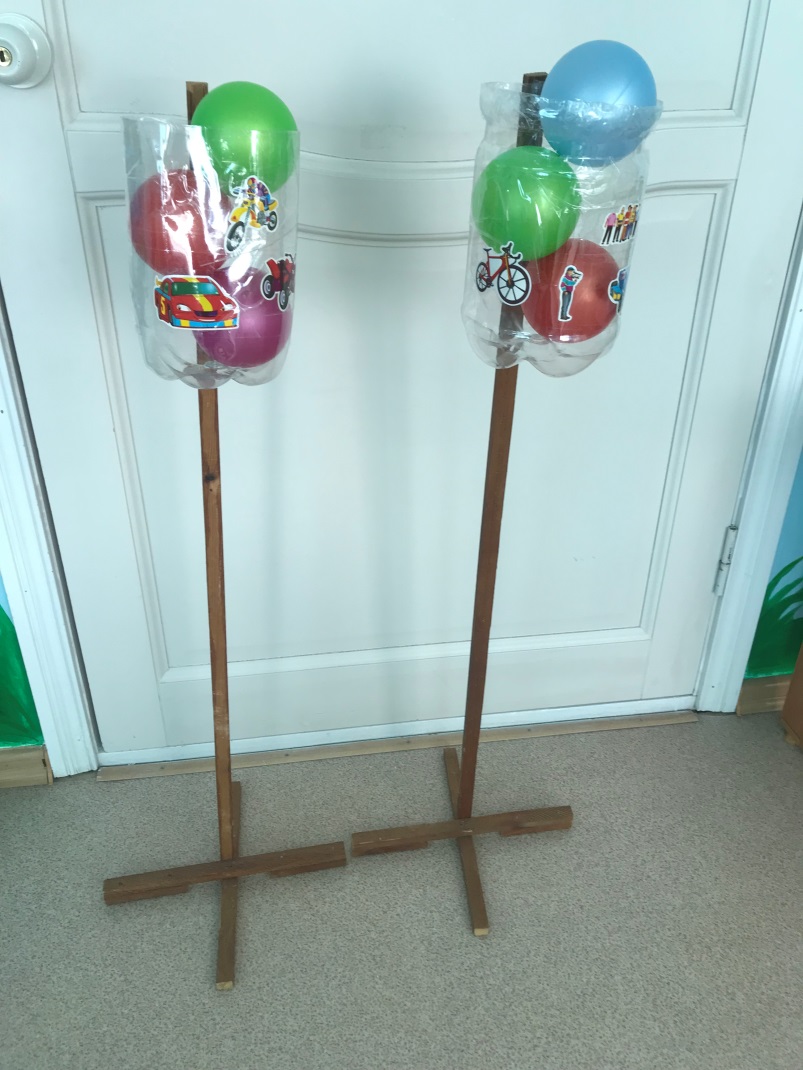 Иллюстрированный материал
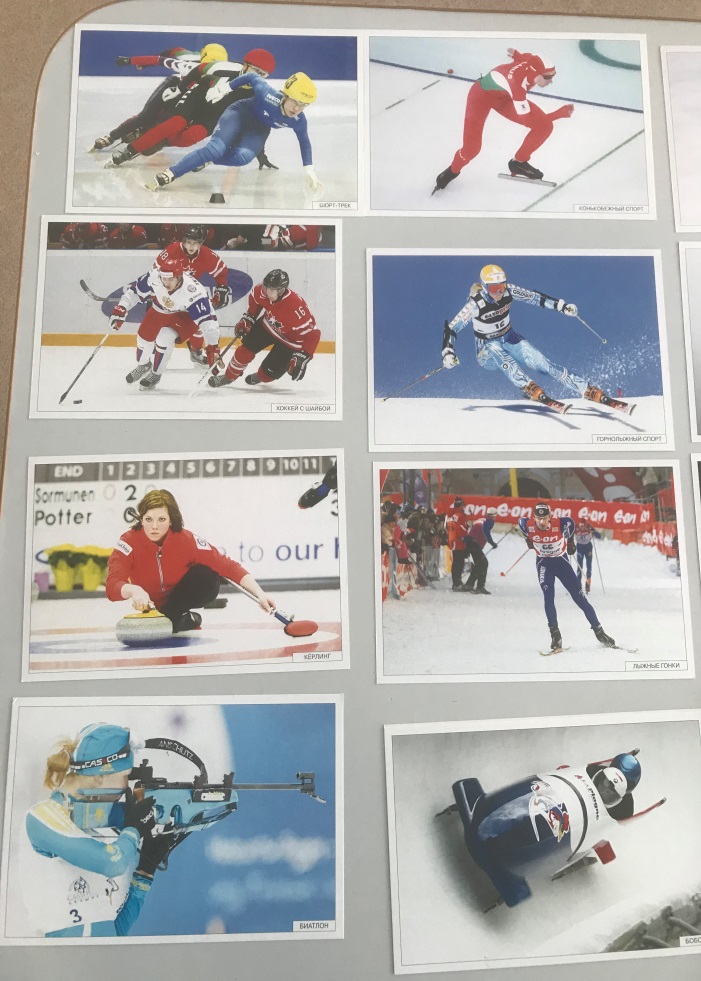 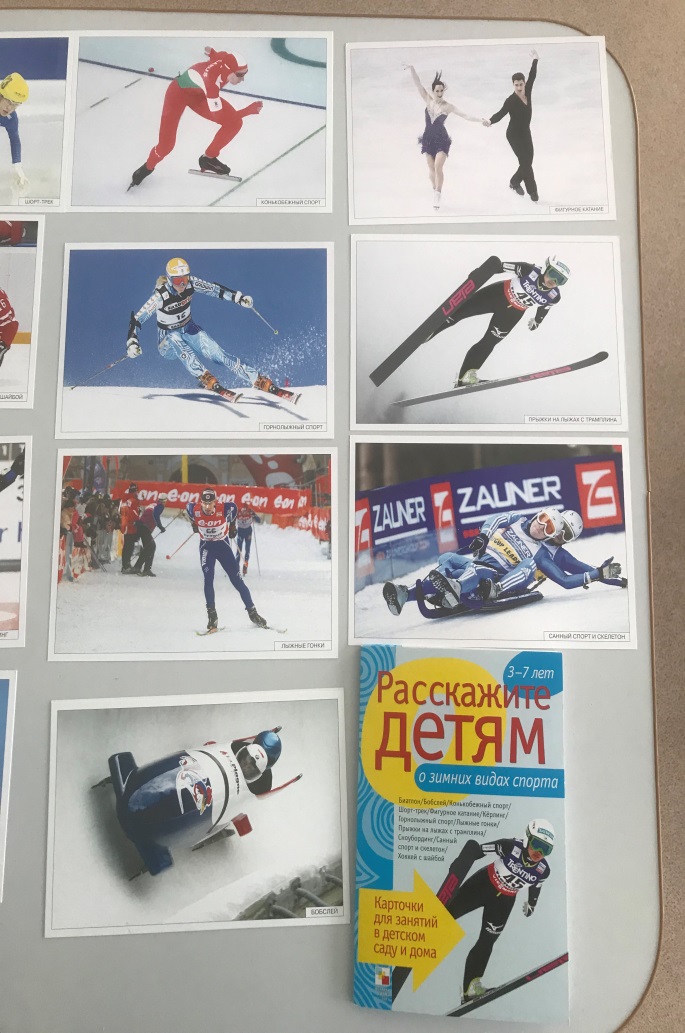 Родительский уголок
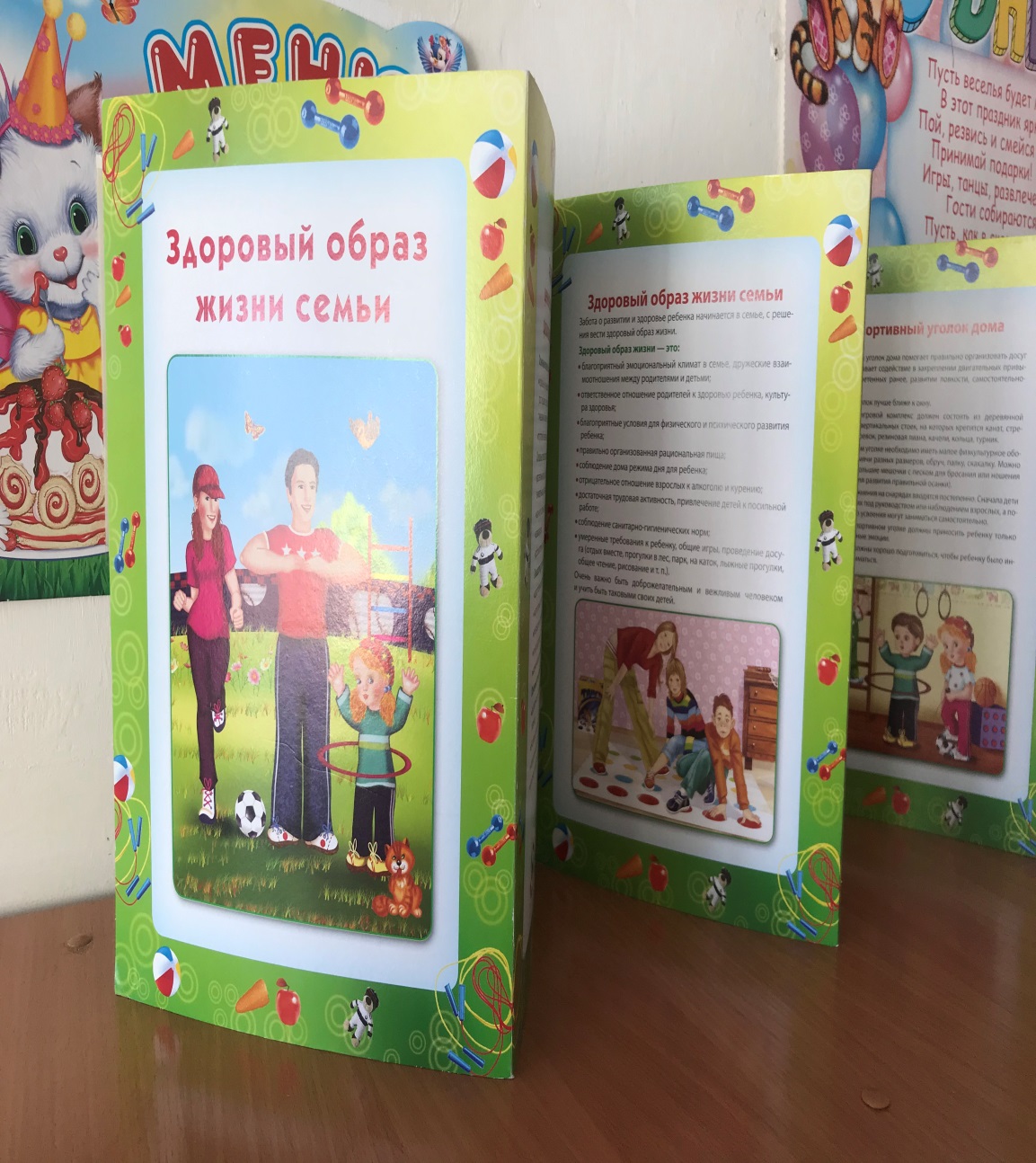 Картотеки
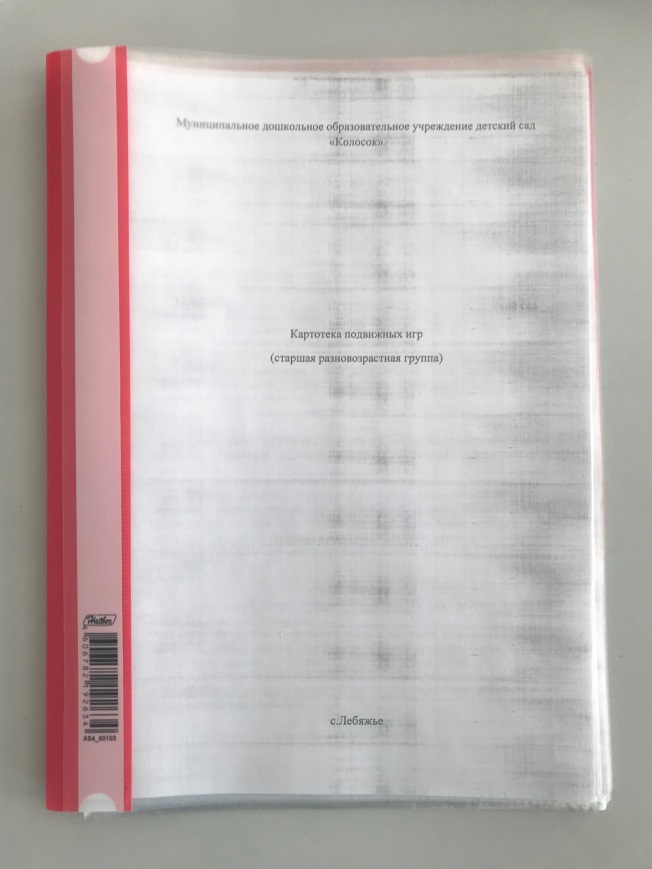 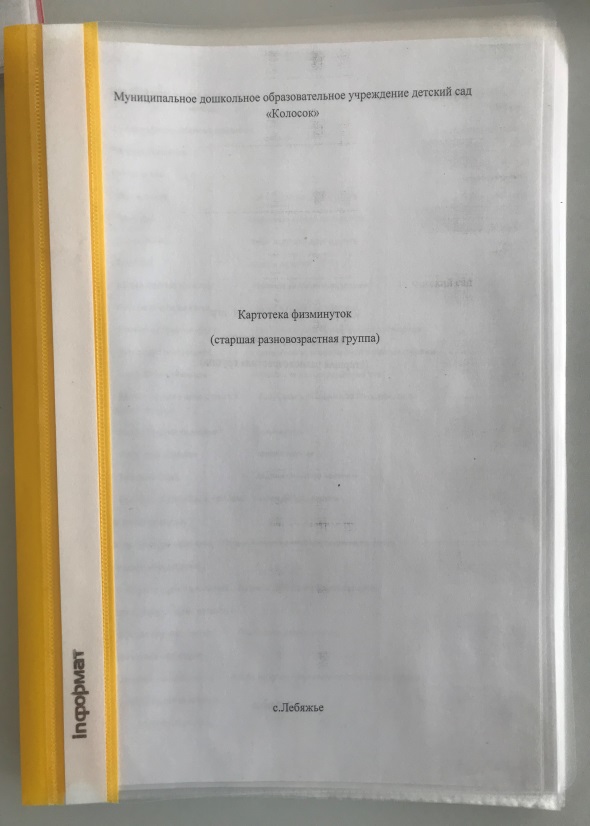 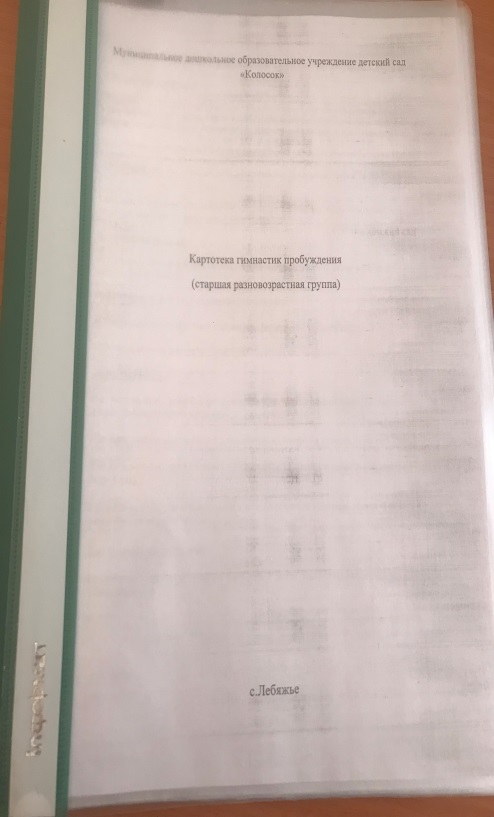 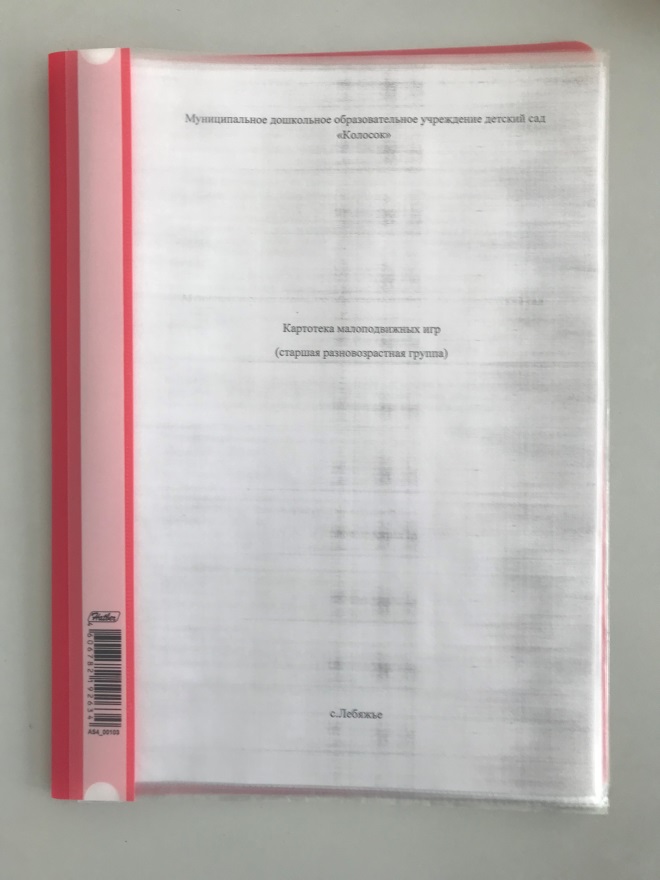 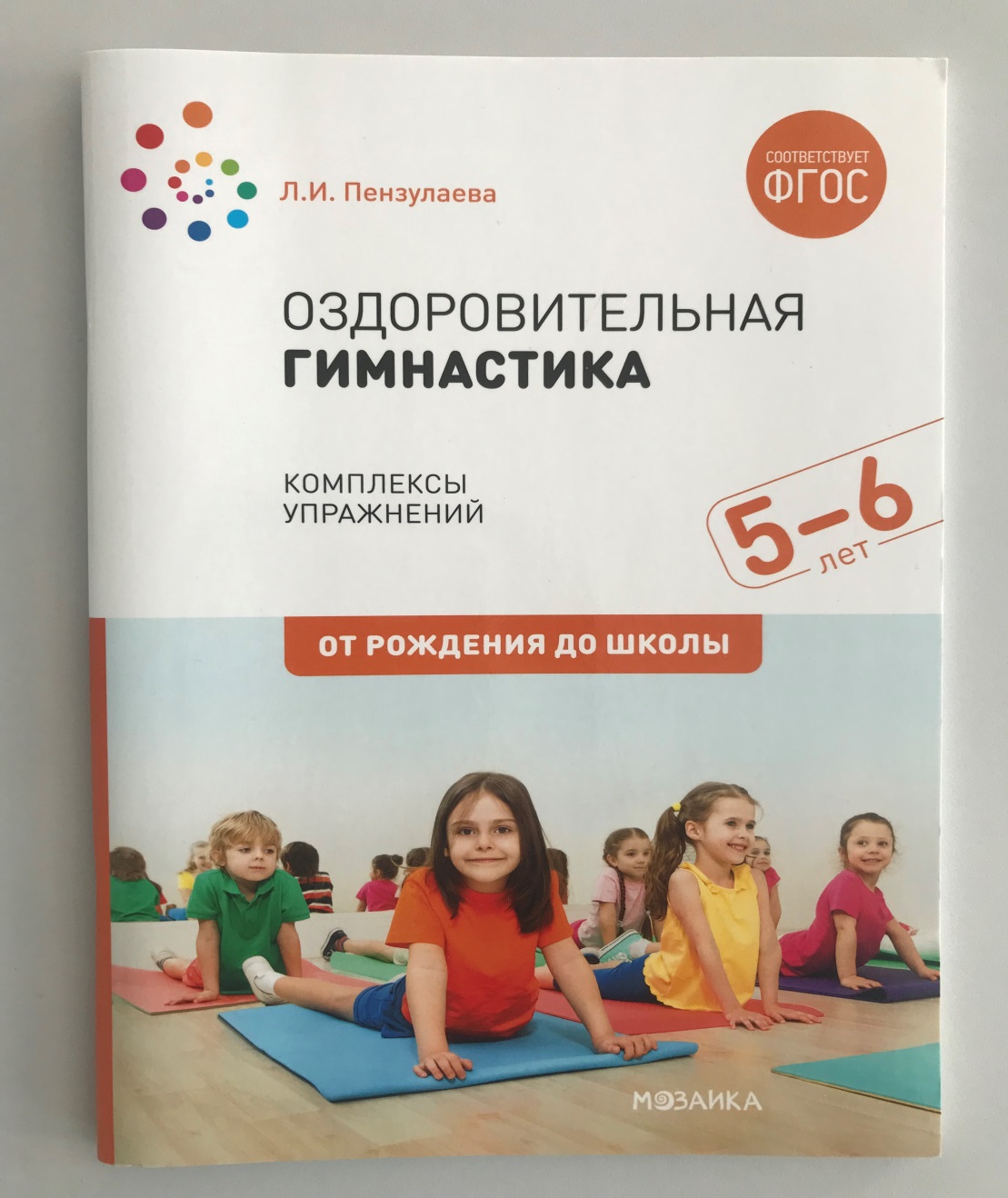